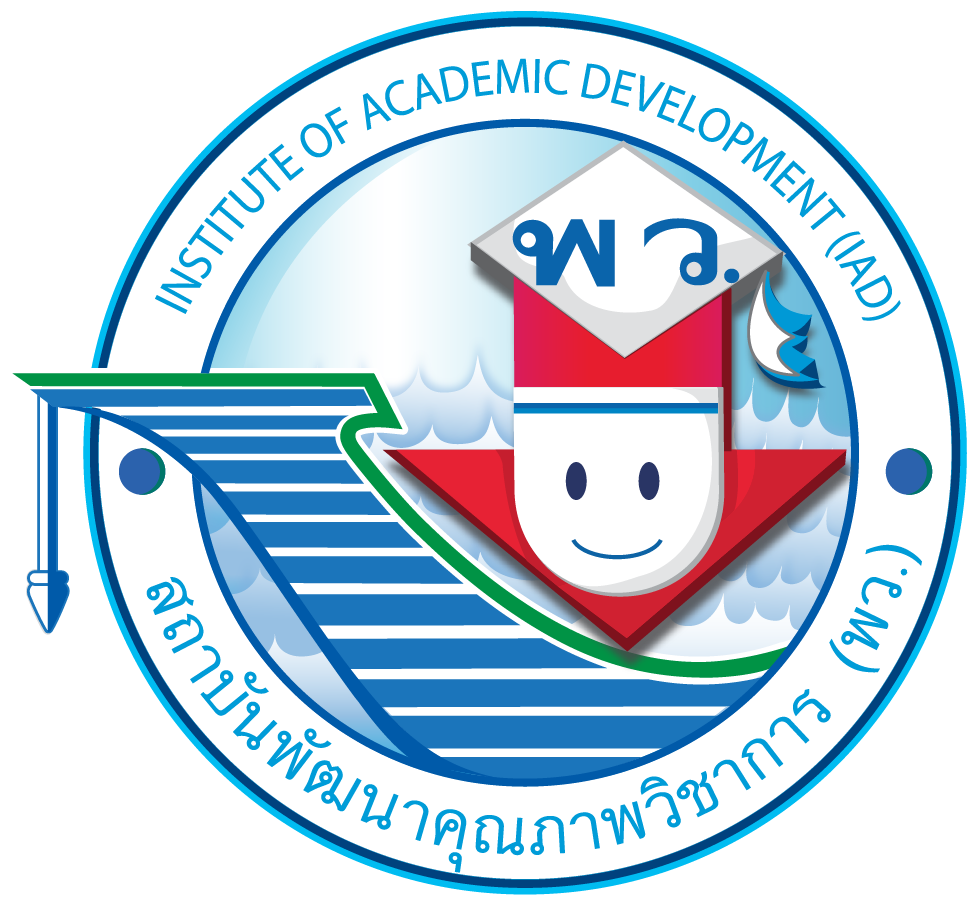 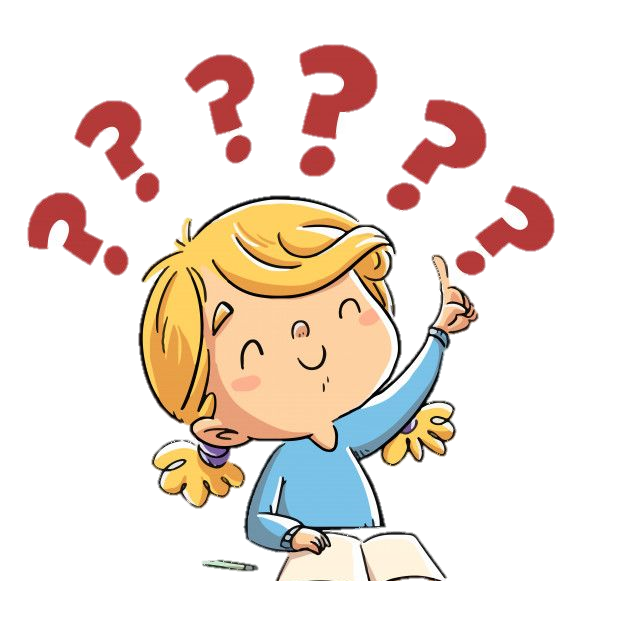 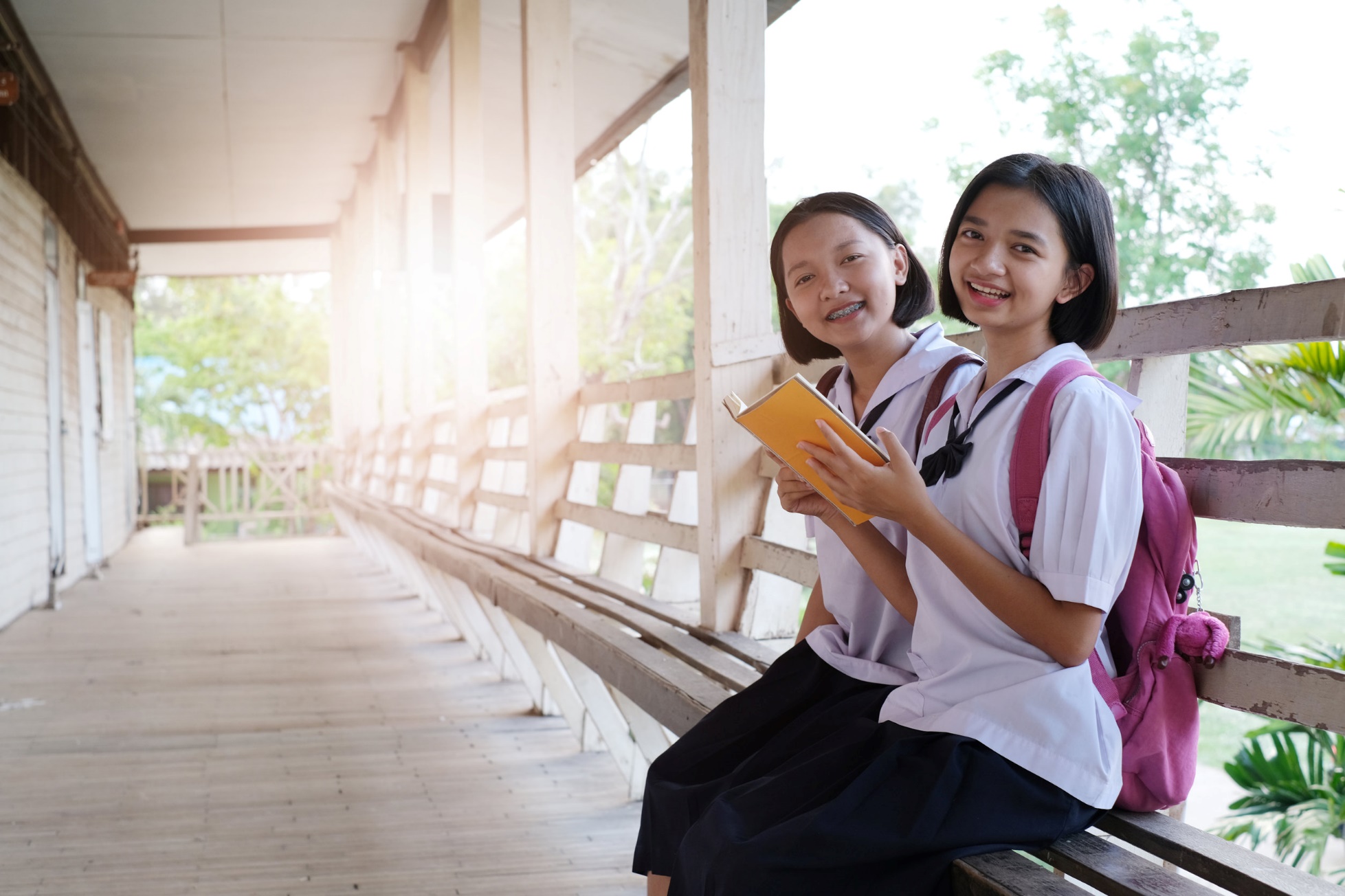 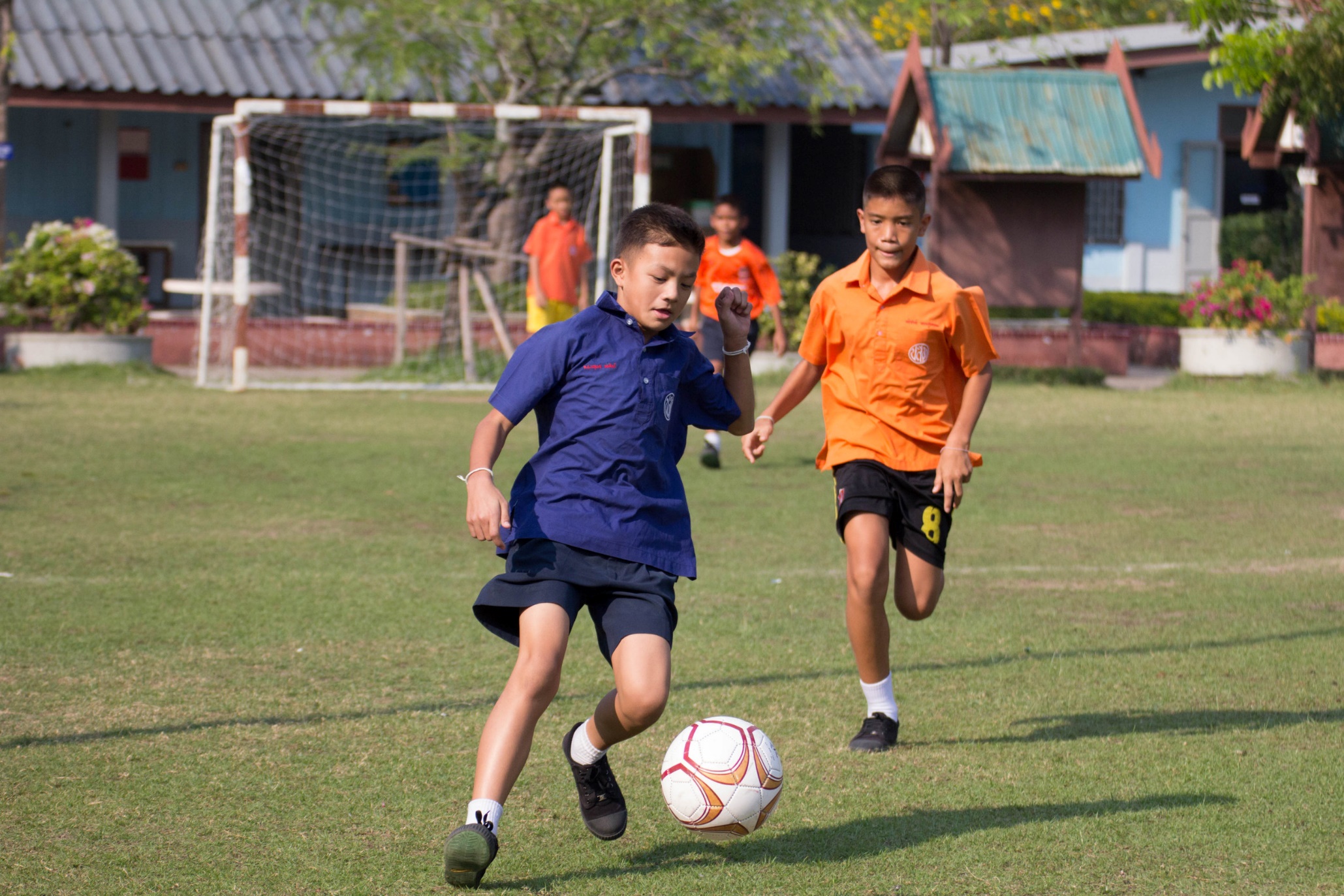 นักเรียนคิดว่า คนในภาพใด
ที่ต้องกลับไปทำความสะอาดเสื้อผ้าทันที ?
คนที่สวมใส่ชุดพละเล่นฟุตบอล
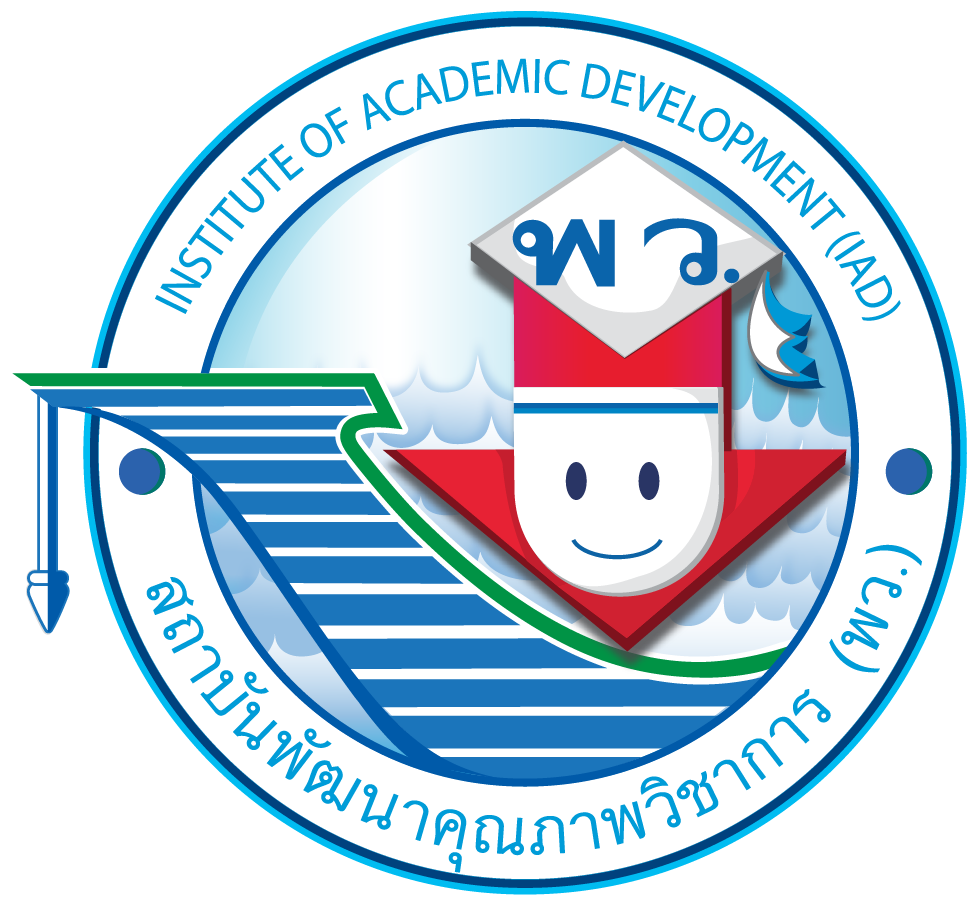 นักเรียนเคยดูแลเสื้อผ้า
ด้วยตนเองหรือไม่
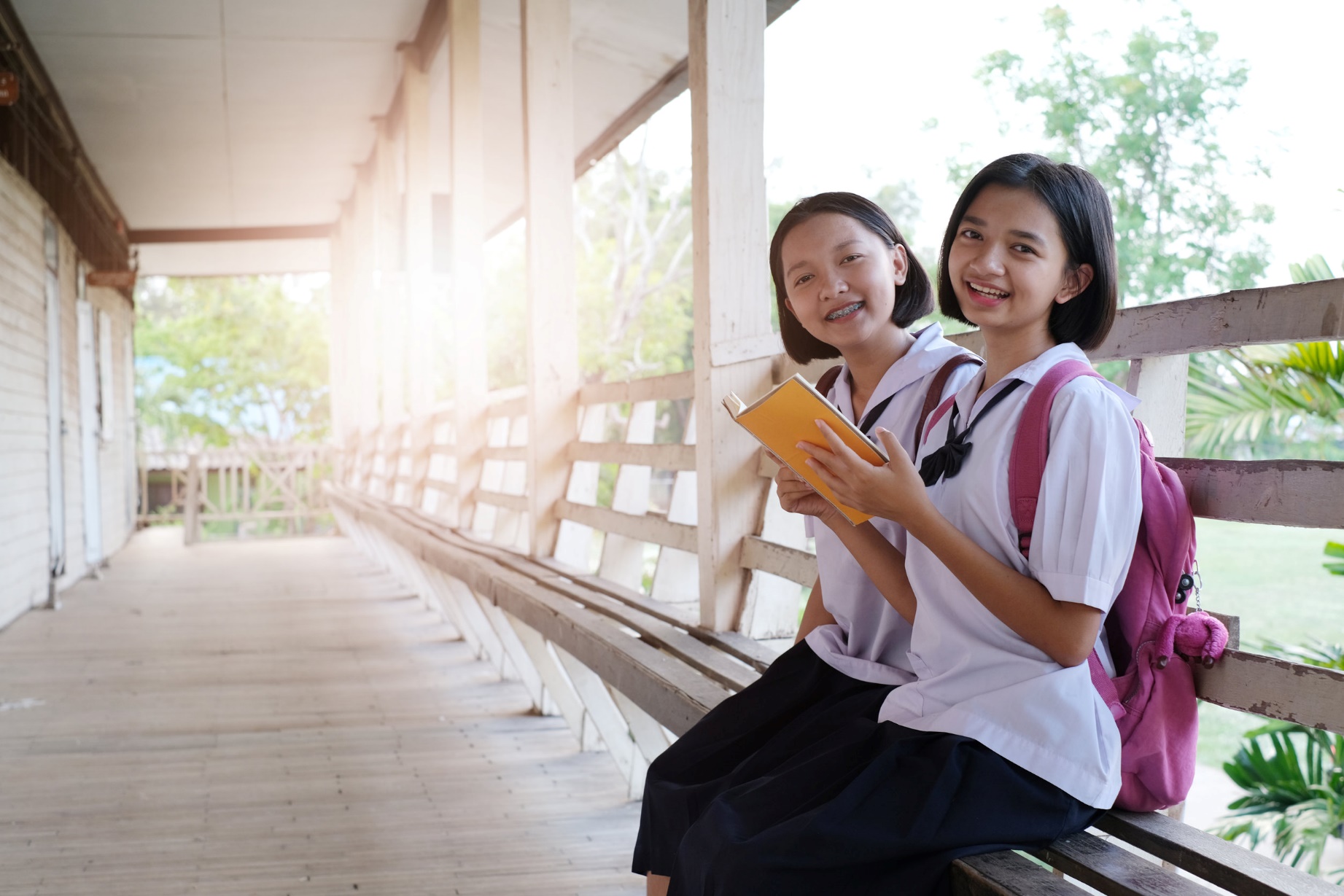 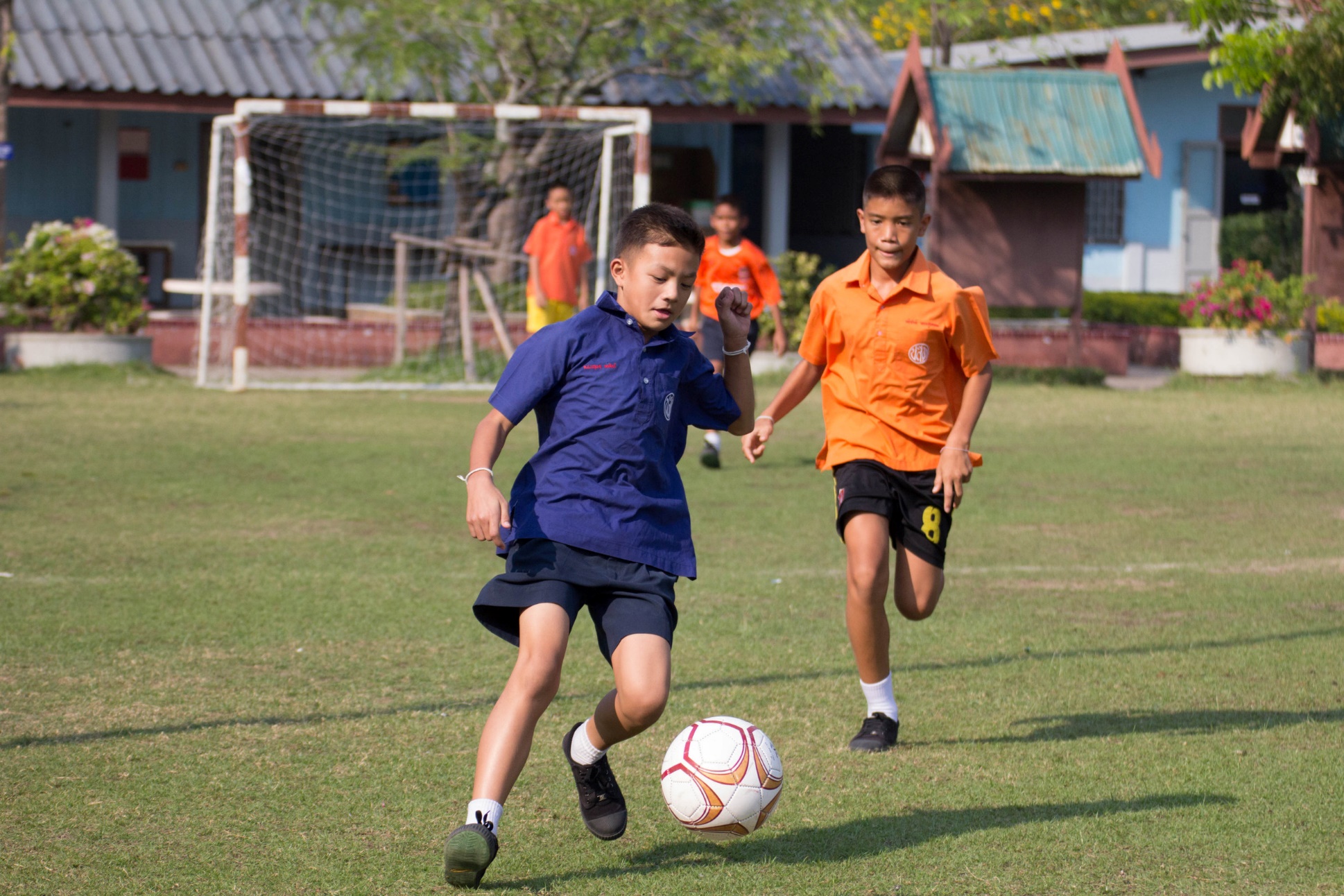 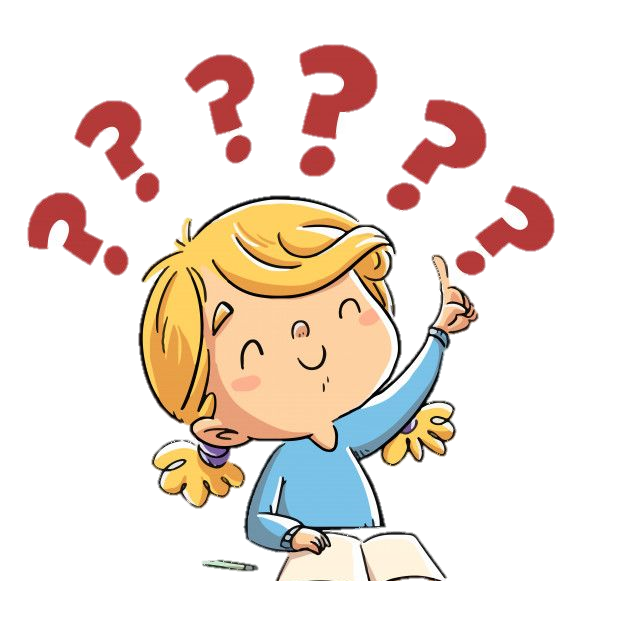 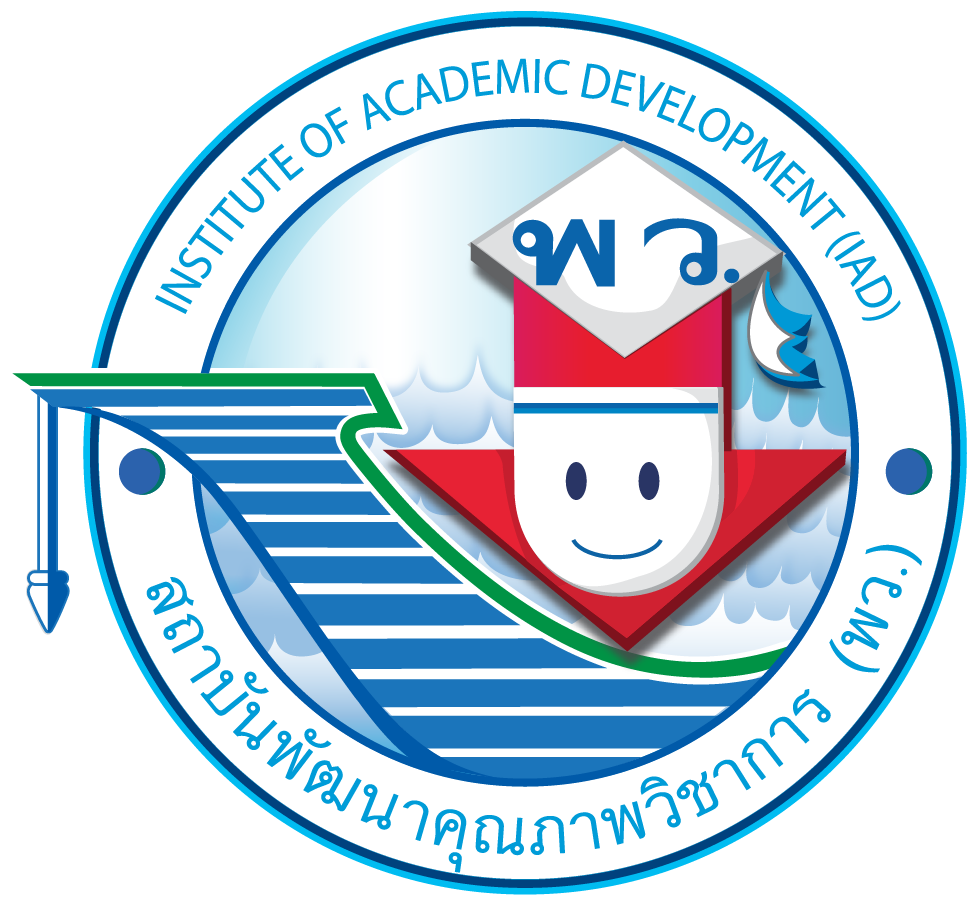 นักเรียนศึกษาและรวบรวมข้อมูลเกี่ยวกับหลักการดูแลเสื้อผ้า วิเคราะห์หลักการดูแลเสื้อผ้า เขียนเป็นแผนภาพความคิด
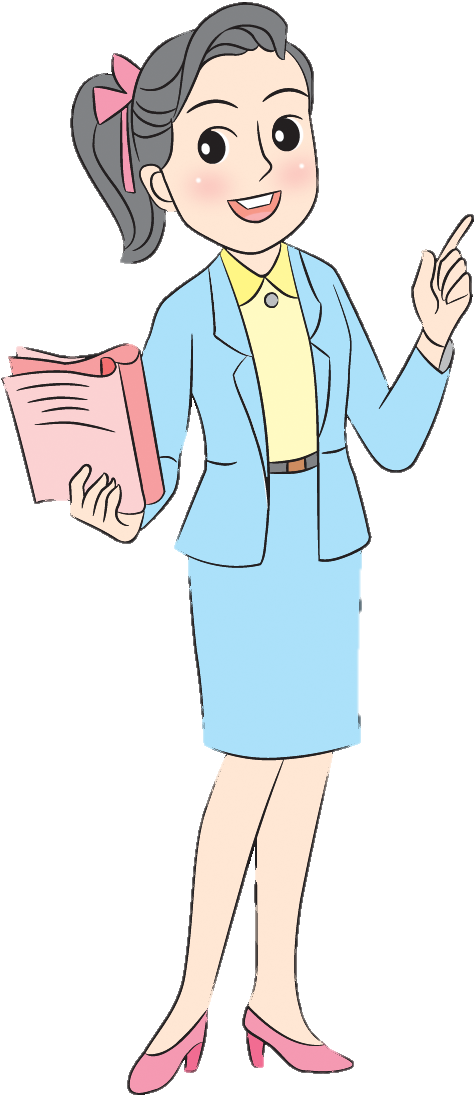 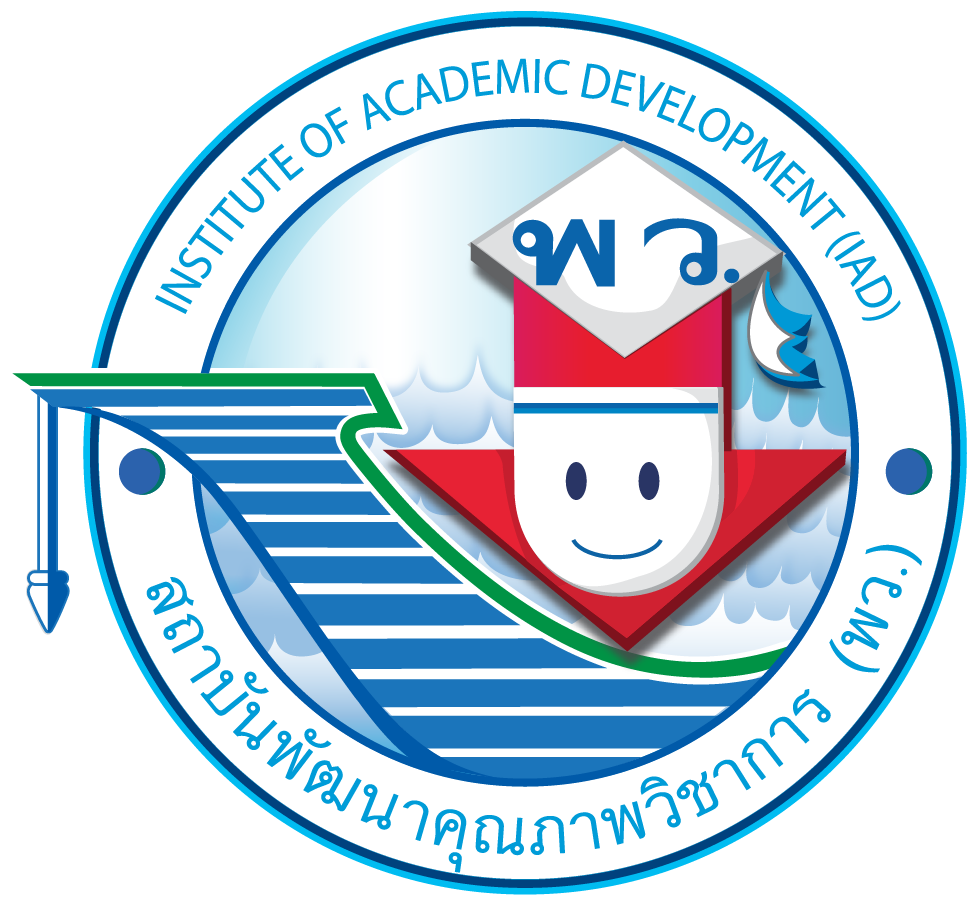 ตัวอย่างแผนภาพความคิด
ควรแขวนเสื้อผ้า
ด้วยไม้แขวนเสื้อ
ปฏิบัติตามคำแนะนำของสัญลักษณ์ที่ติดมากับเสื้อผ้า
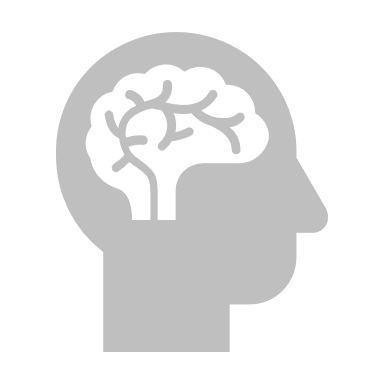 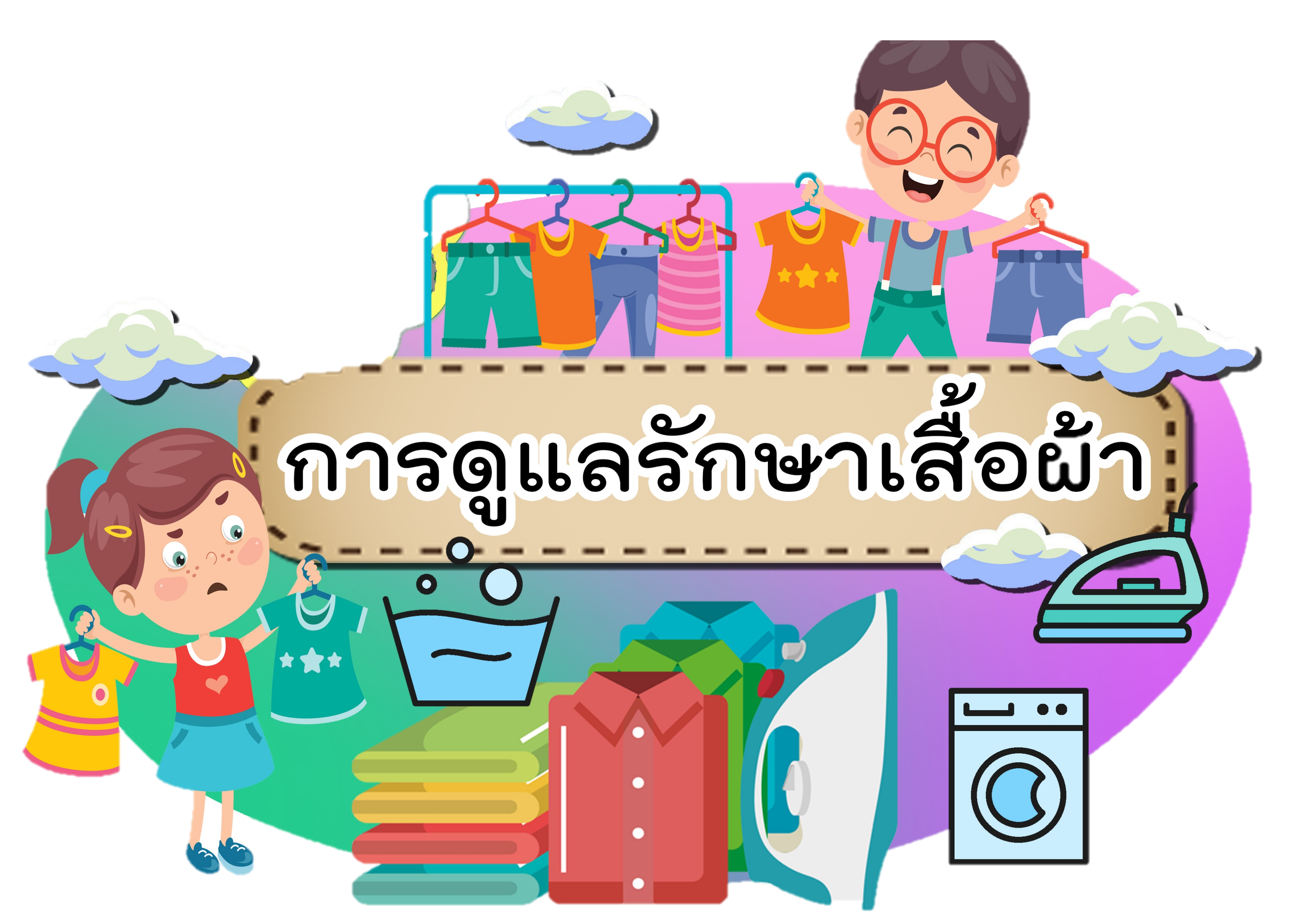 ระมัดระวังไม่ให้
เกิดรอยเปื้อนต่าง ๆ
ไม่ใส่ของมีคมไว้ใน
กระเป๋าเสื้อหรือกางเกง
เลือกใช้วัสดุ อุปกรณ์ให้เหมาะสมกับชนิดของผ้า
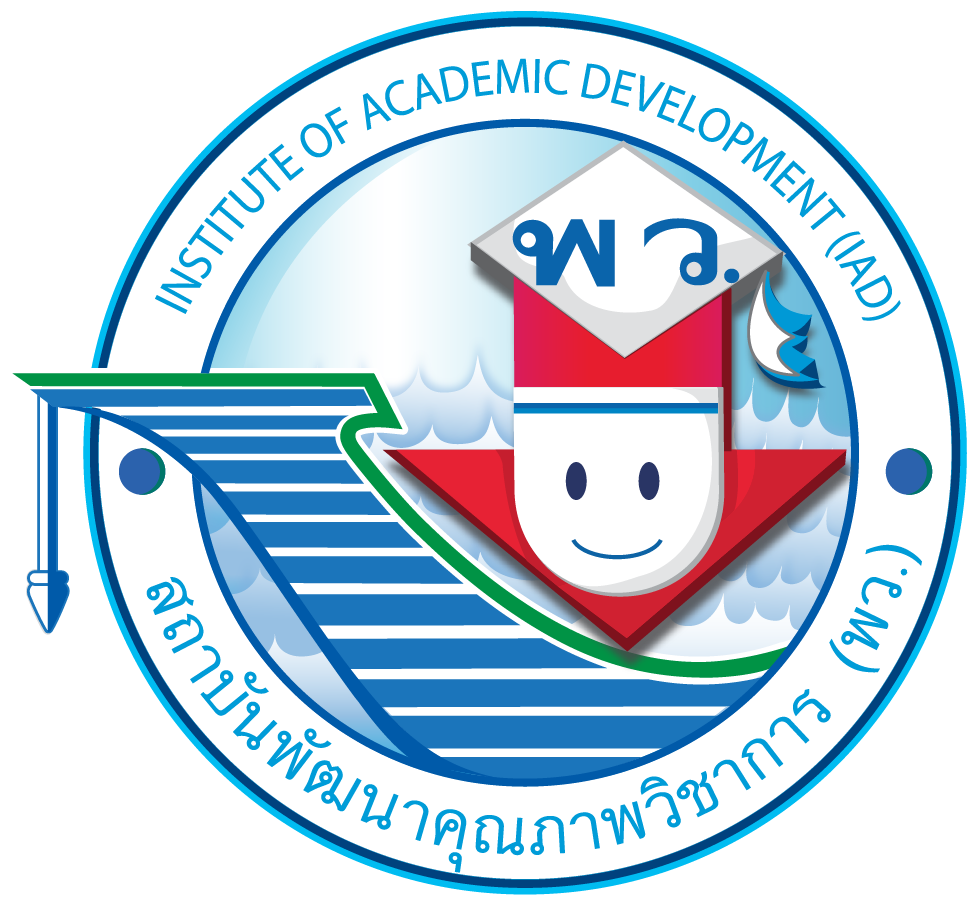 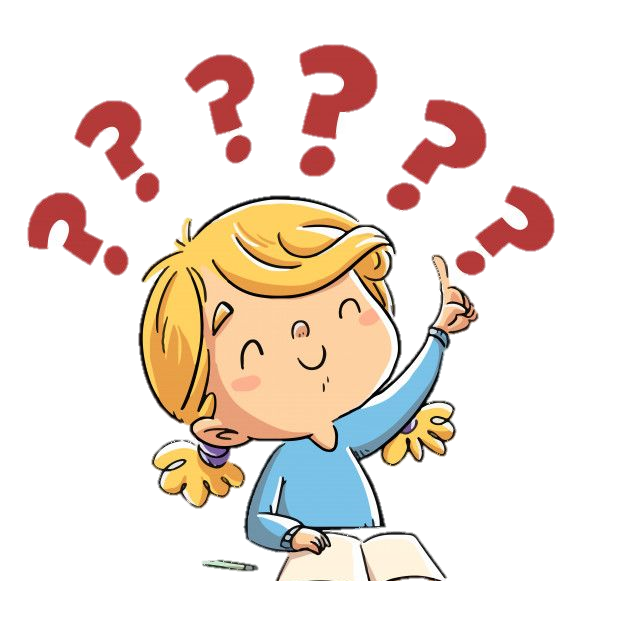 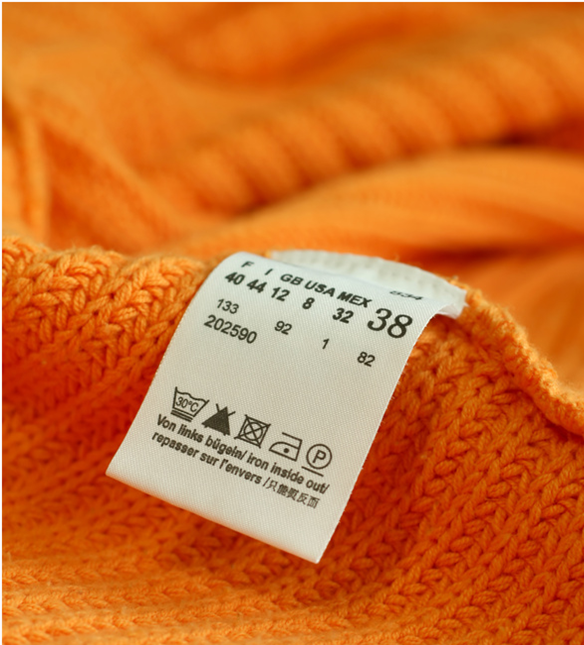 จากภาพ สิ่งที่เห็นพบได้จากส่วนใดของเสื้อผ้า
คอเสื้อด้านหลัง  แถบด้านข้างในเสื้อ
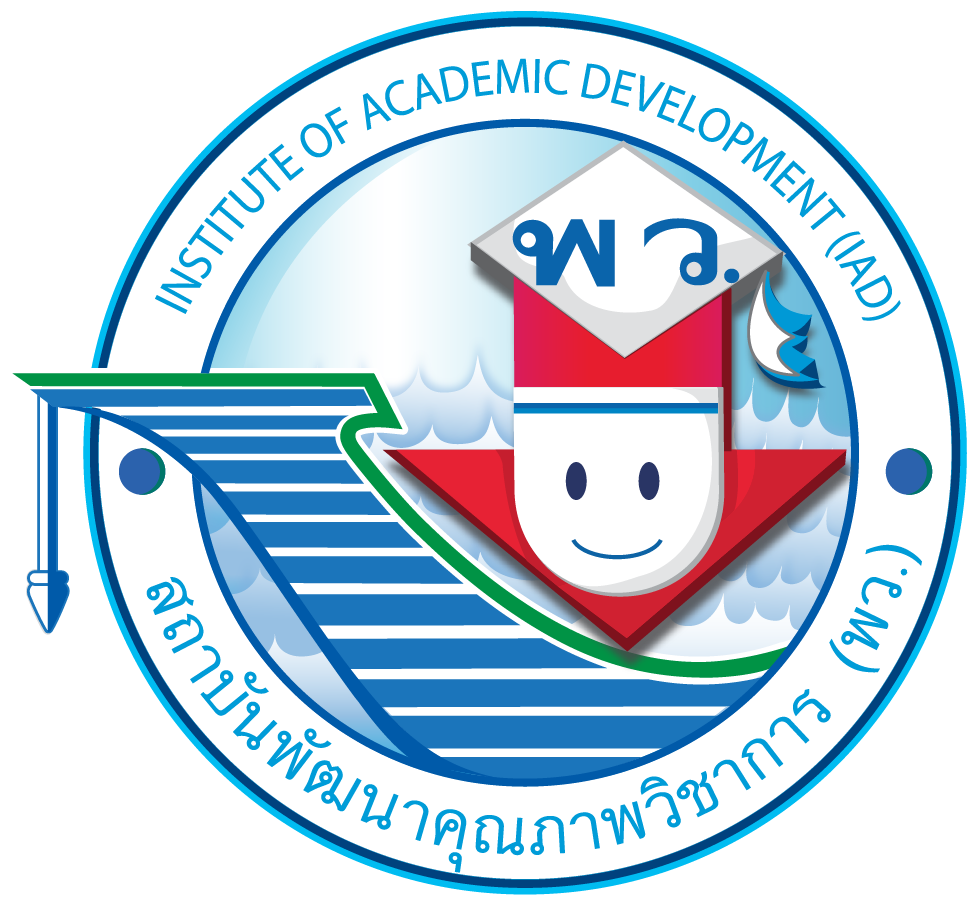 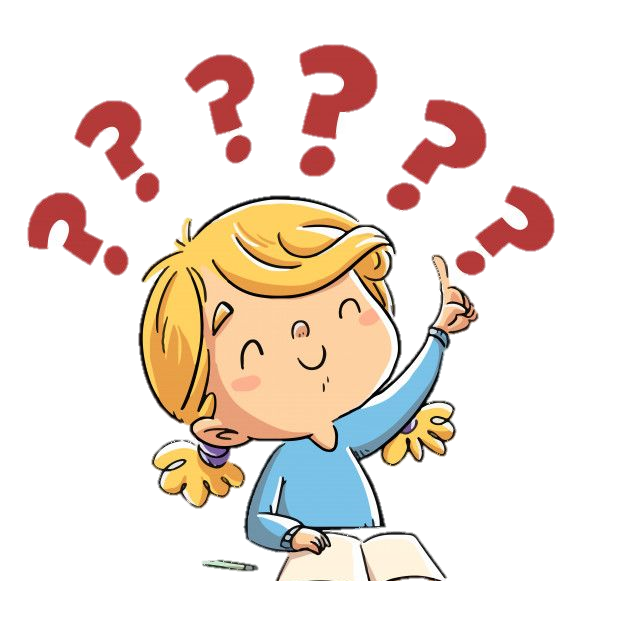 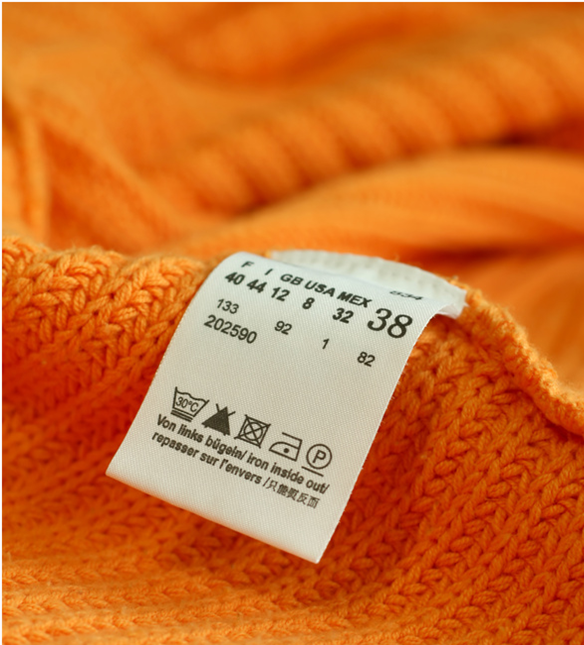 นักเรียนทราบหรือไม่ว่าสัญลักษณ์
บนป้ายบ่งบอกสิ่งใด
วิธีการดูแลเสื้อผ้า
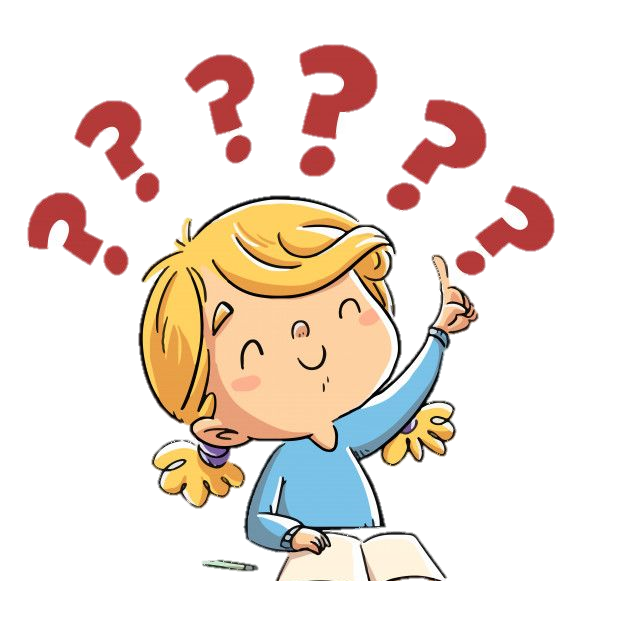 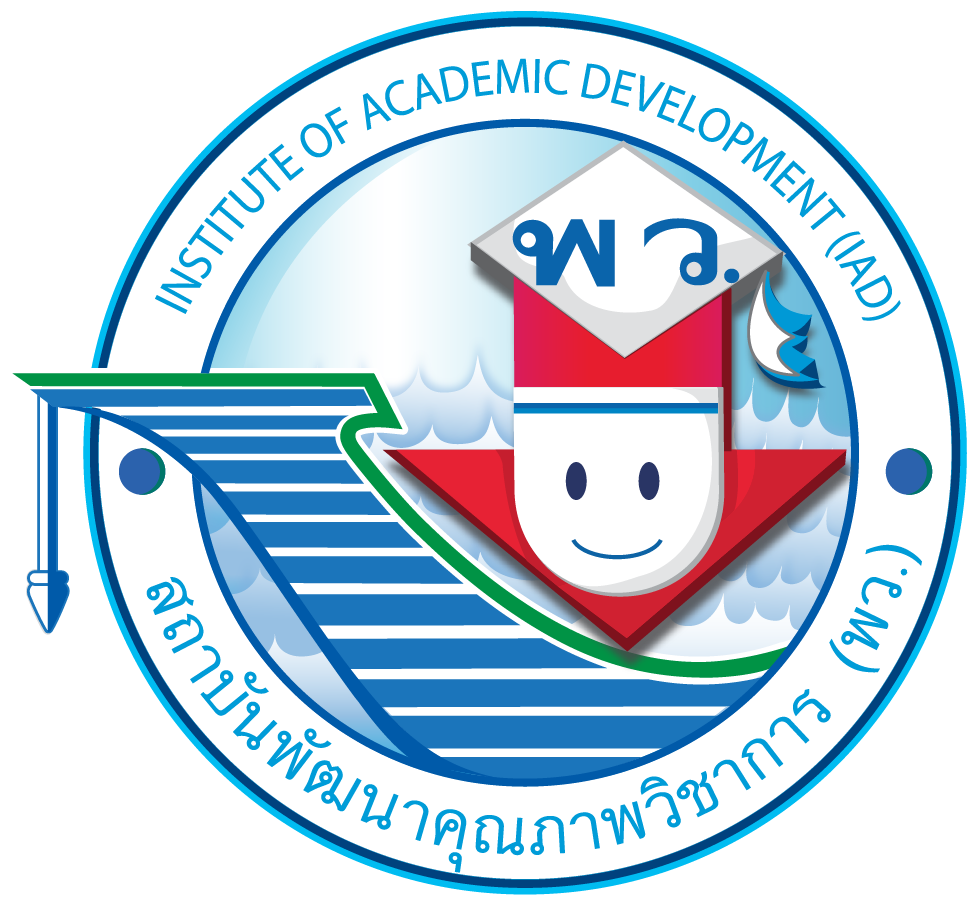 นักเรียนคิดว่า สัญลักษณ์บนผ้าหมายถึงวิธีการดูแลผ้าวิธีใดบ้าง
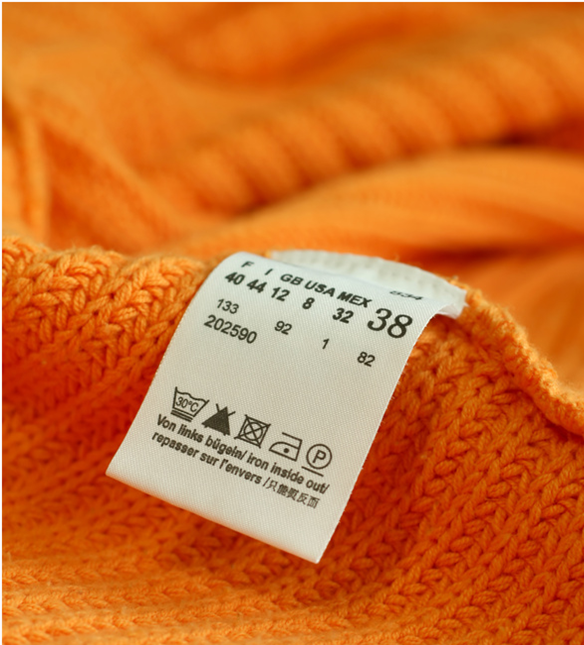 การซักผ้า
การรีดผ้า
การอบผ้า
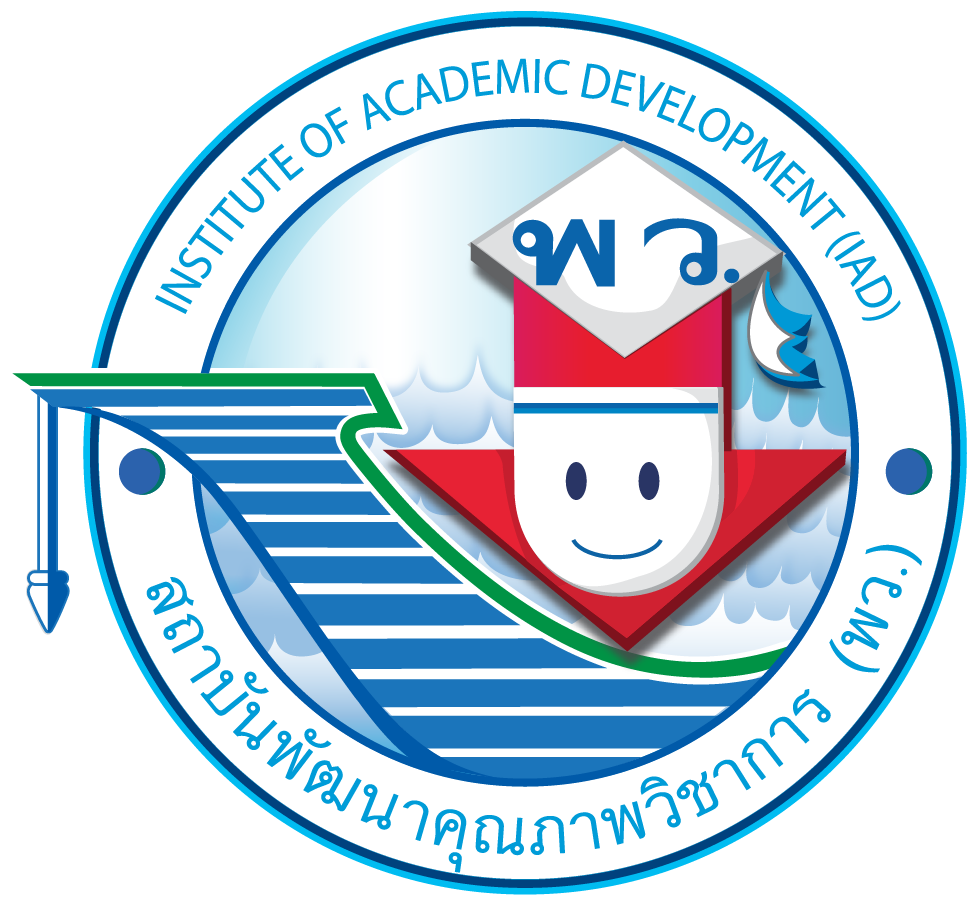 สำรวจสัญลักษณ์บนป้ายผ้าที่ติดมากับเสื้อผ้า และดูแลรักษาให้ถูกวิธี
โดยจัดจำแนกแยกเป็นหมวด ๆ ได้ ดังนี้
หมวดซักล้าง
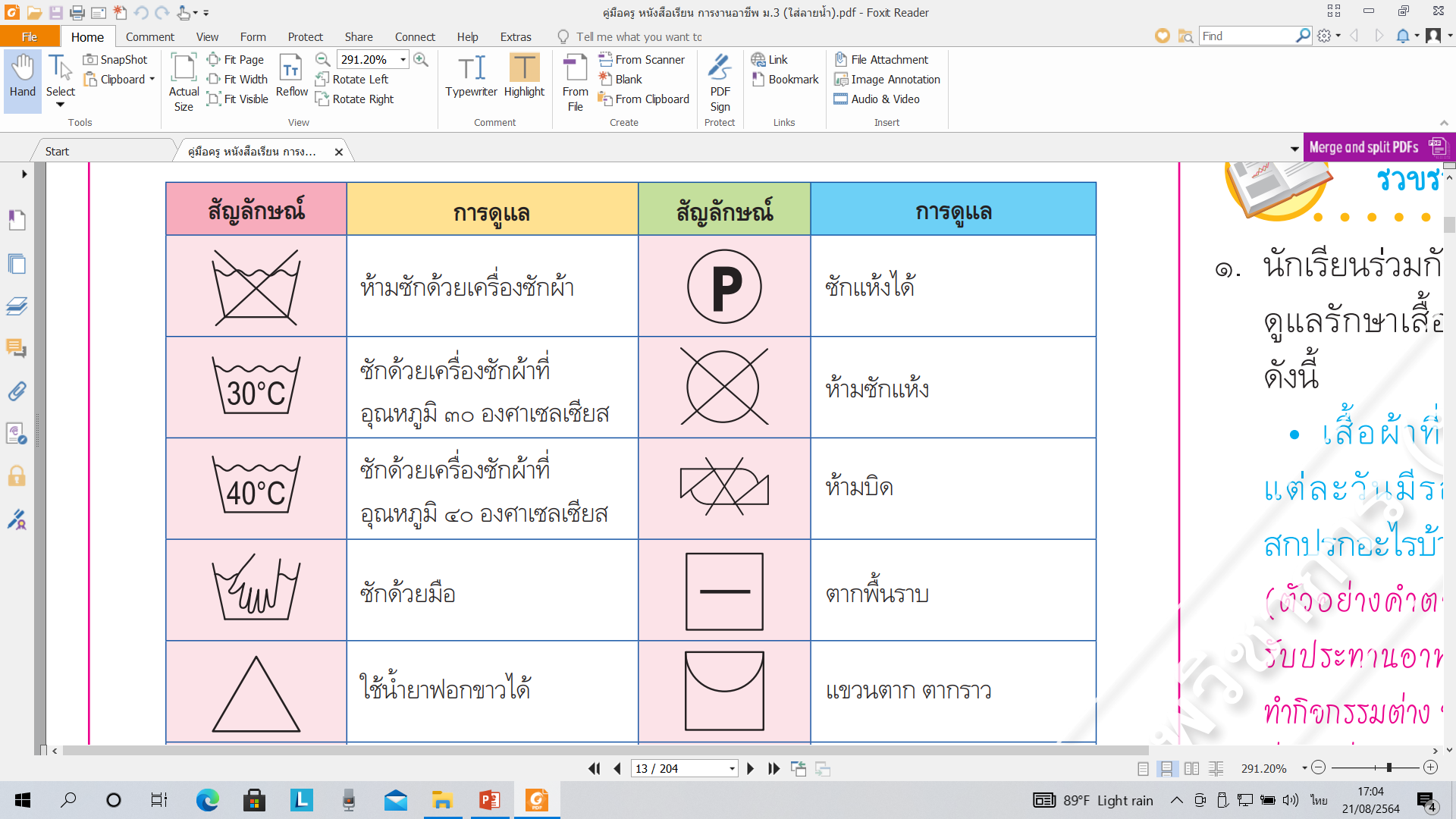 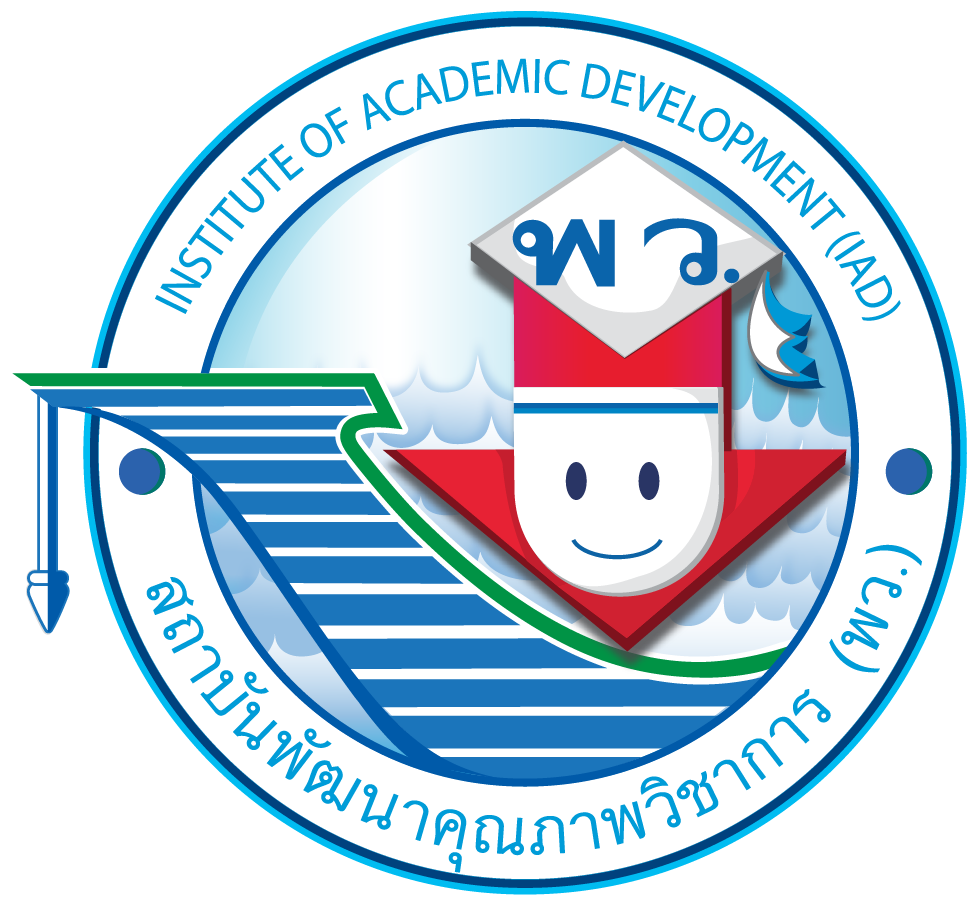 สำรวจสัญลักษณ์บนป้ายผ้าที่ติดมากับเสื้อผ้า และดูแลรักษาให้ถูกวิธี
โดยจัดจำแนกแยกเป็นหมวด ๆ ได้ ดังนี้
หมวดซักล้าง (ต่อ)
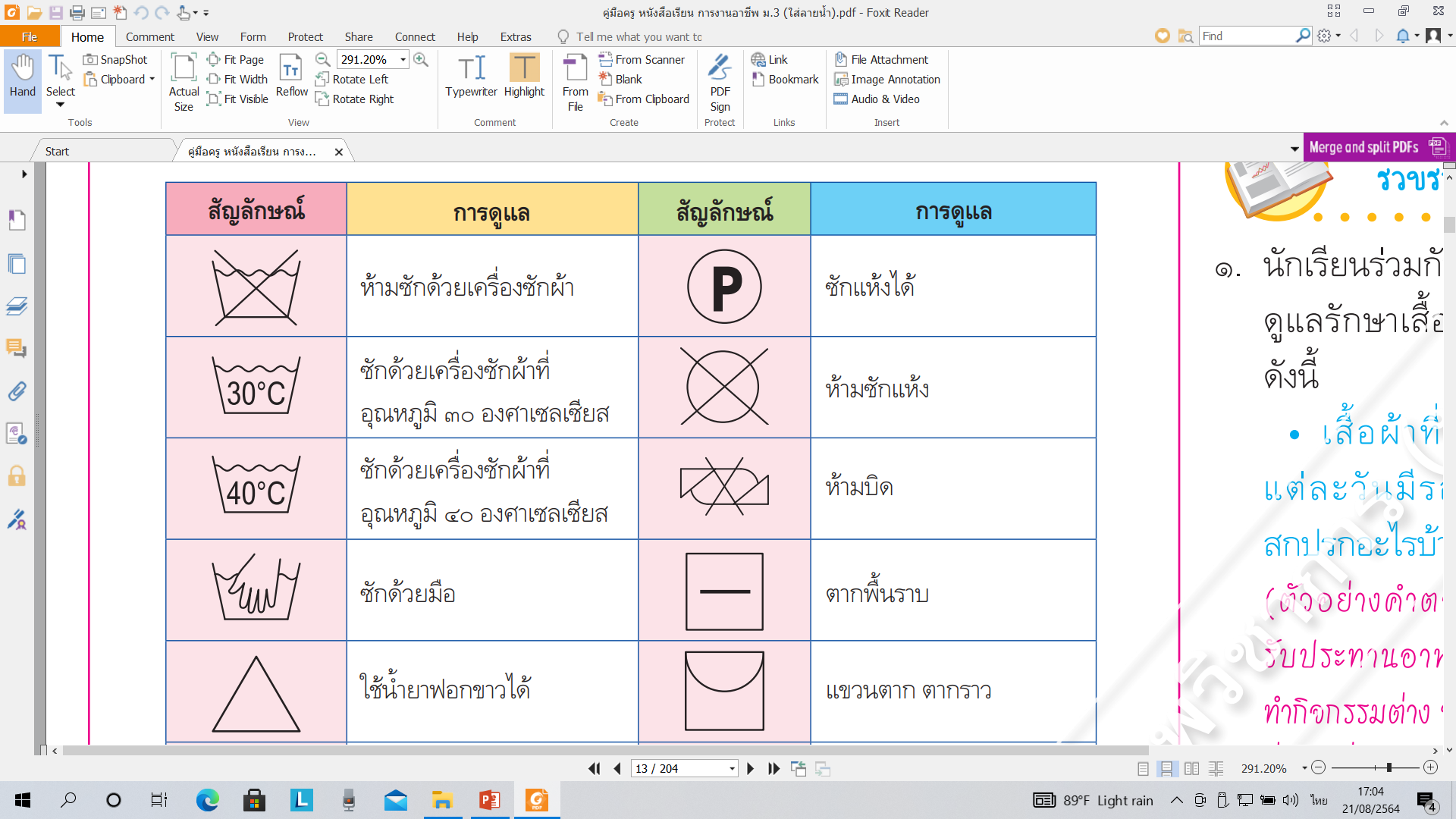 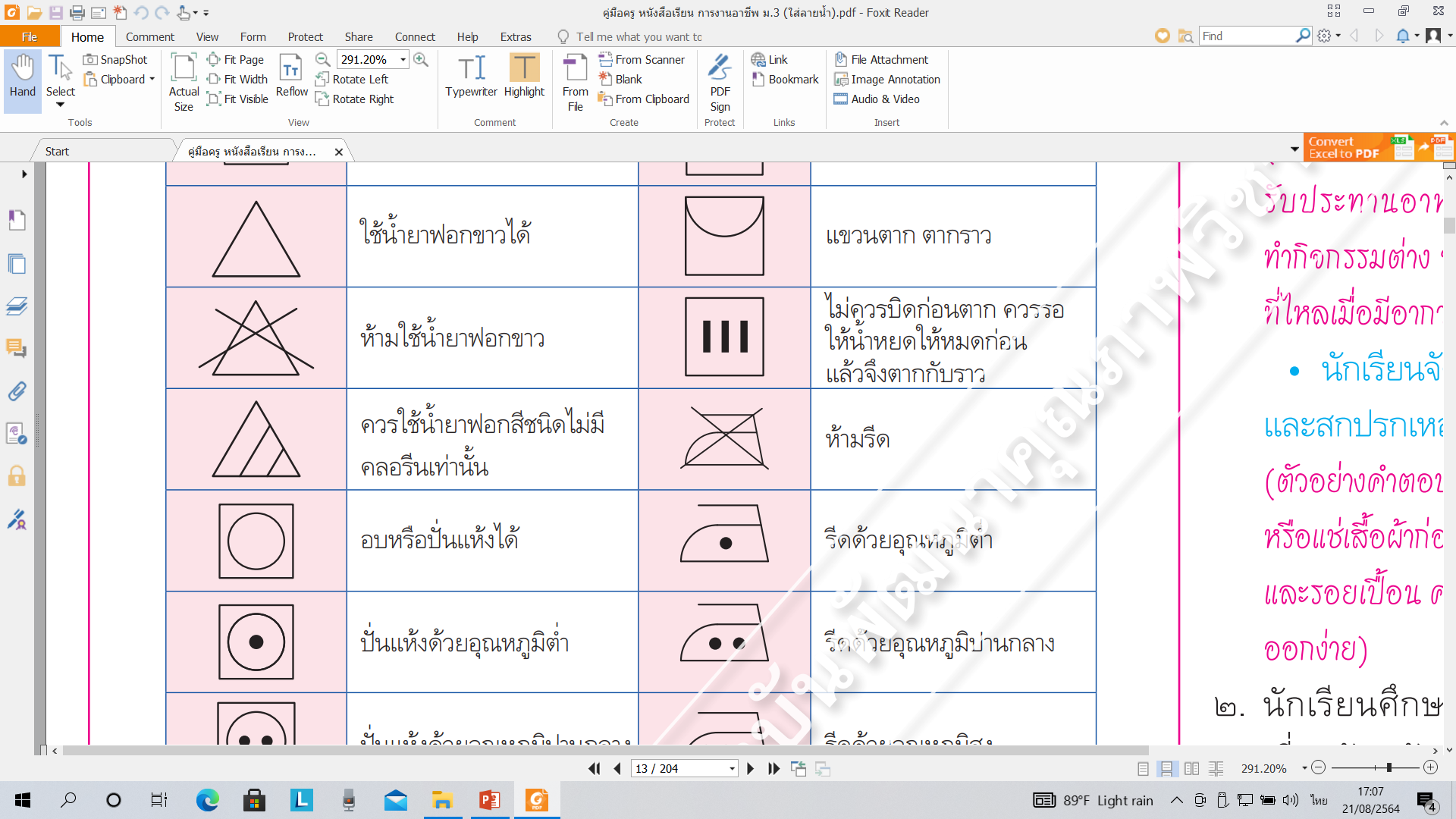 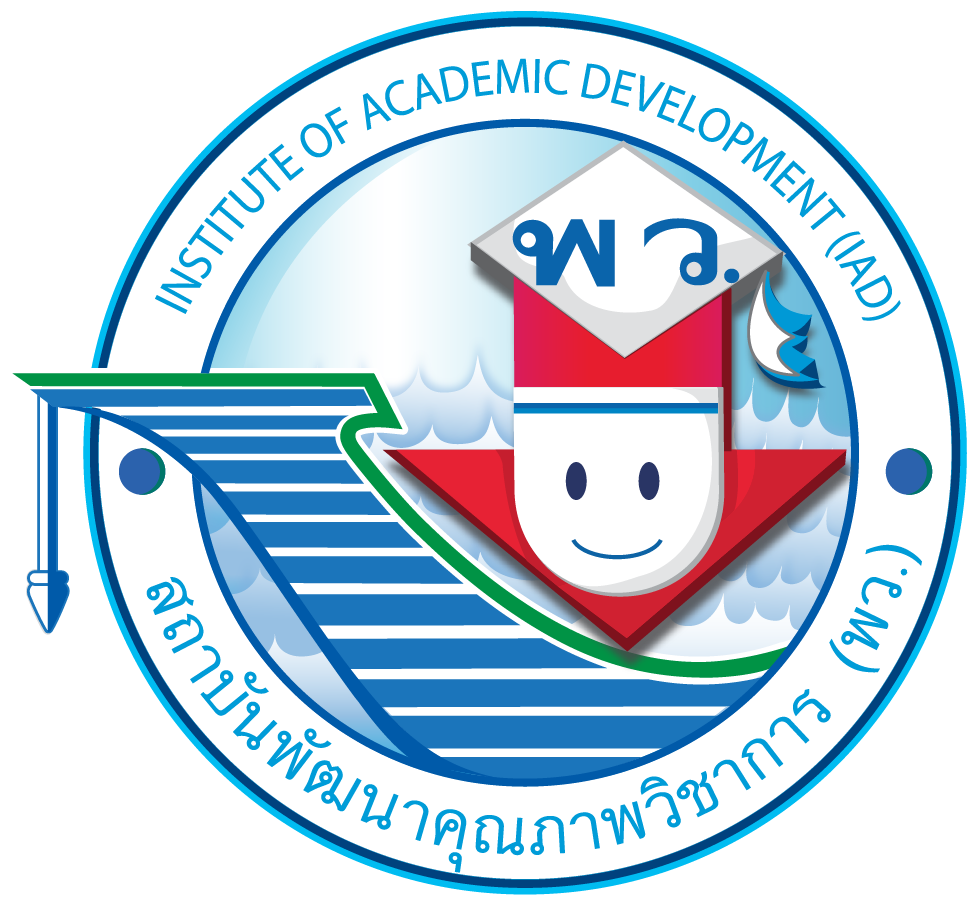 สำรวจสัญลักษณ์บนป้ายผ้าที่ติดมากับเสื้อผ้า และดูแลรักษาให้ถูกวิธี
โดยจัดจำแนกแยกเป็นหมวด ๆ ได้ ดังนี้
หมวดการอบหรือปั่น
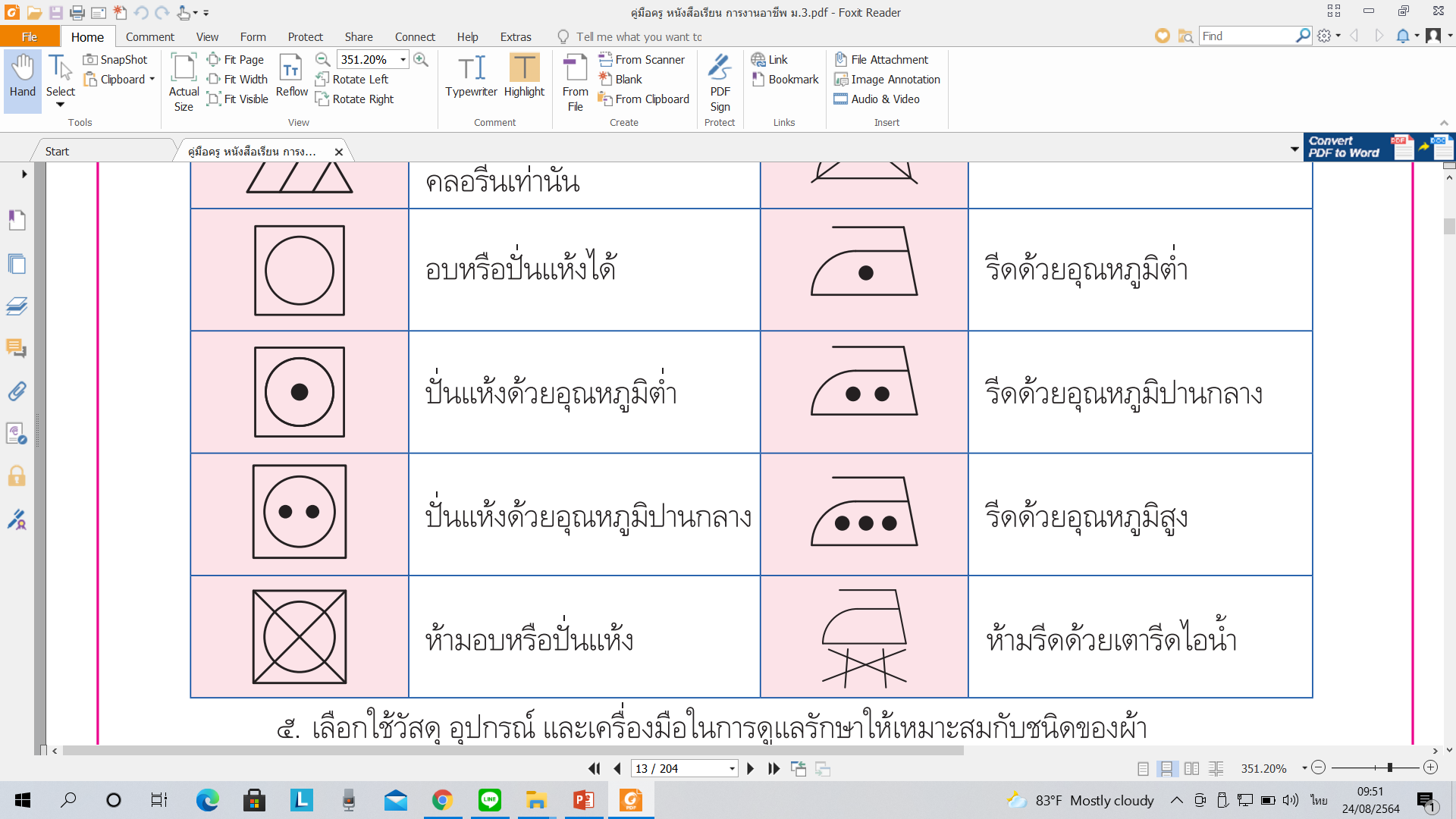 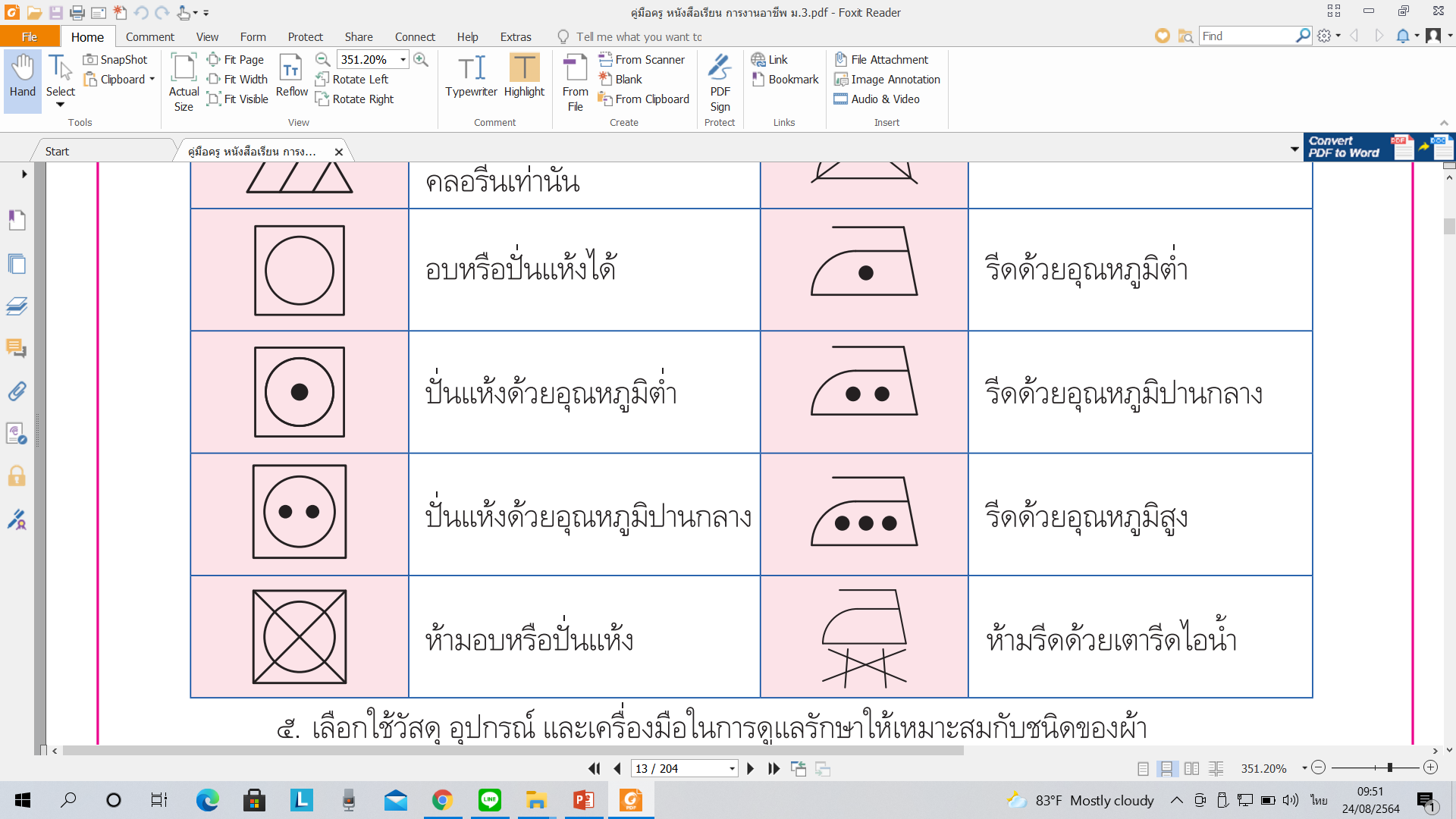 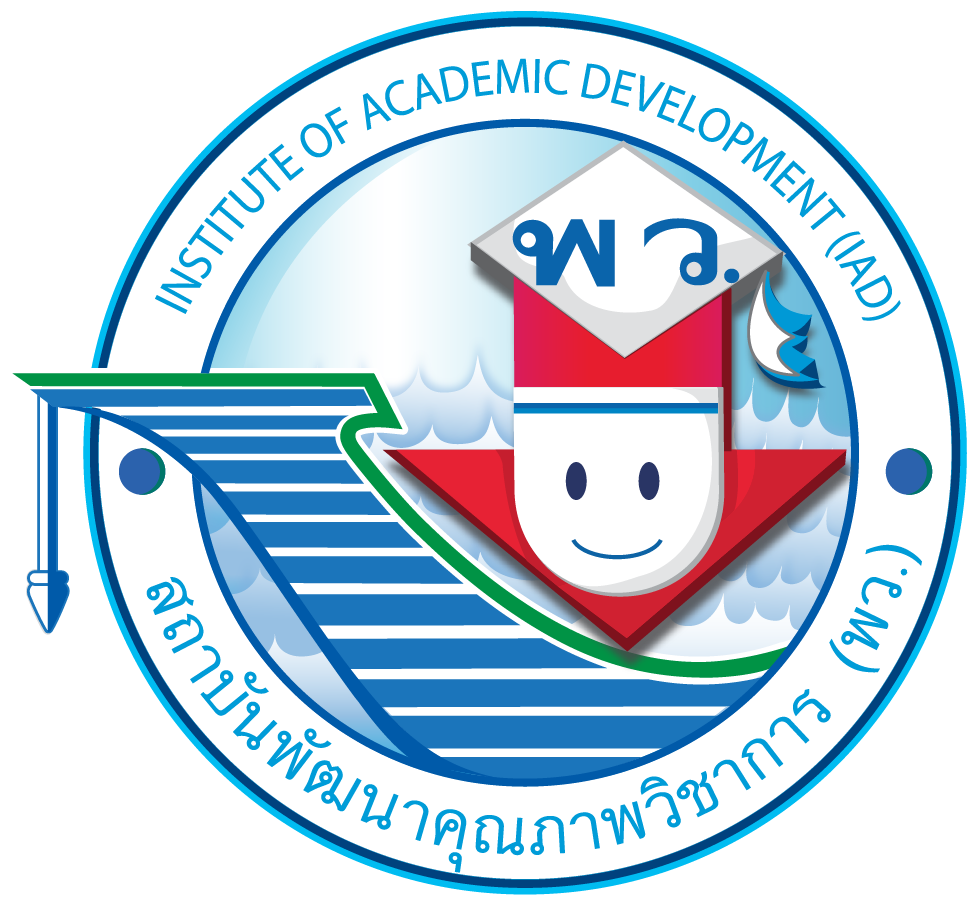 สำรวจสัญลักษณ์บนป้ายผ้าที่ติดมากับเสื้อผ้า และดูแลรักษาให้ถูกวิธี
โดยจัดจำแนกแยกเป็นหมวด ๆ ได้ ดังนี้
หมวดการตาก
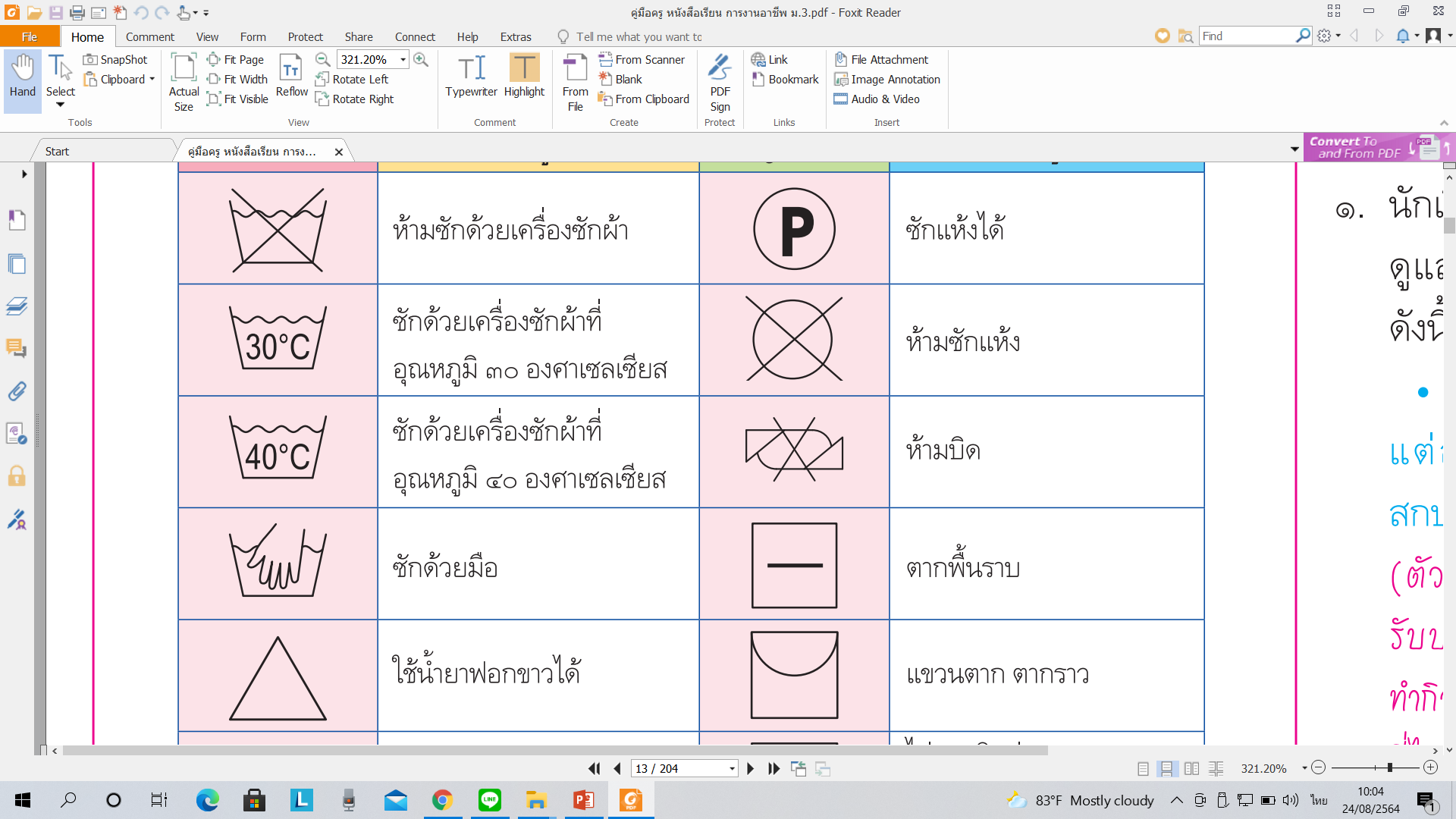 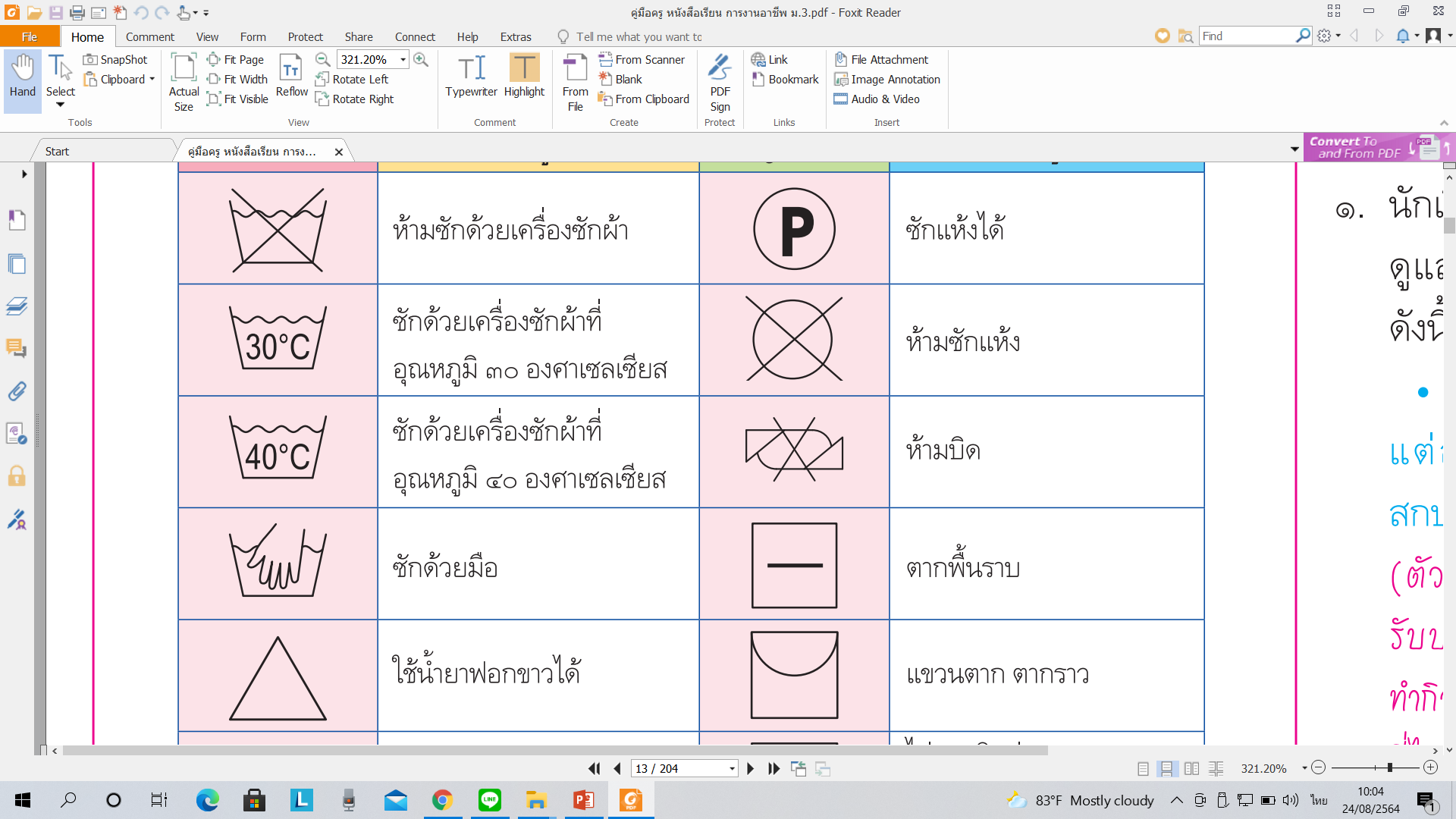 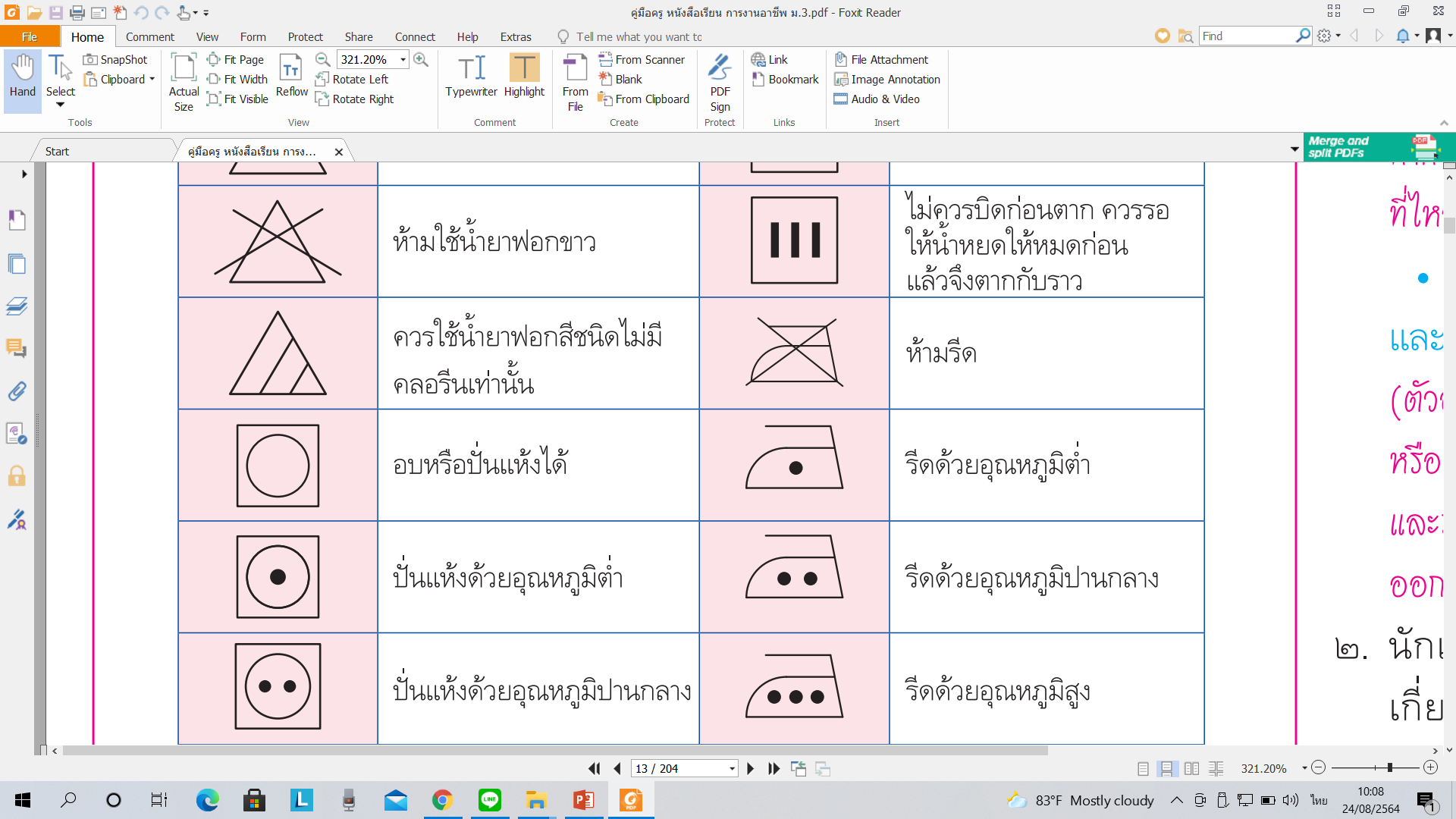 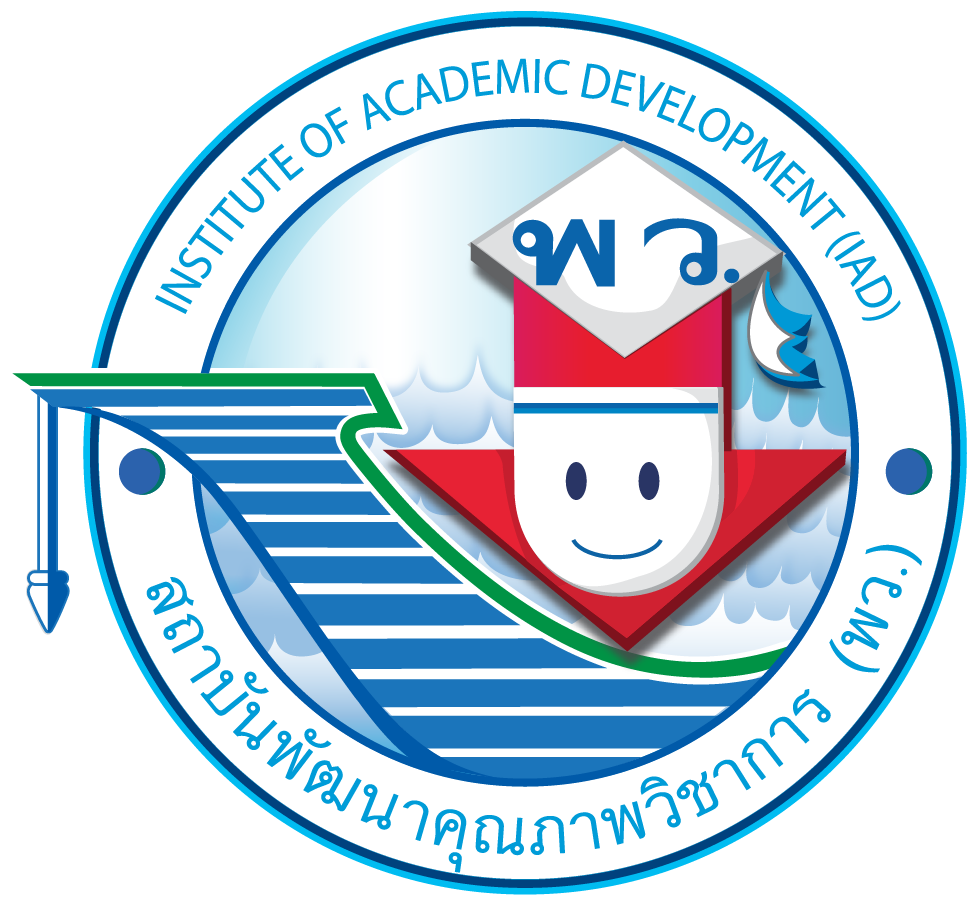 สำรวจสัญลักษณ์บนป้ายผ้าที่ติดมากับเสื้อผ้า และดูแลรักษาให้ถูกวิธี
โดยจัดจำแนกแยกเป็นหมวด ๆ ได้ ดังนี้
หมวดการรีด
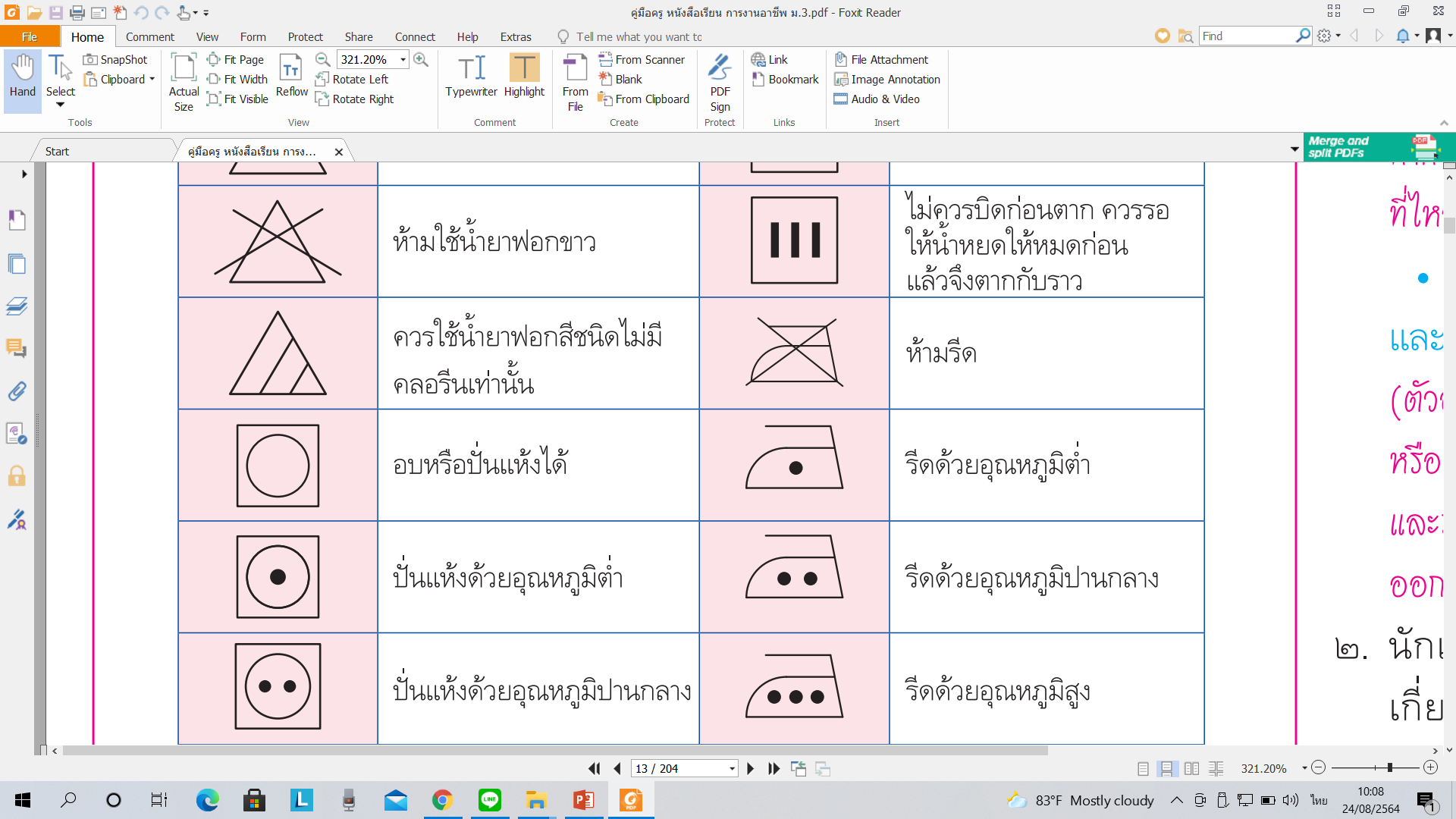 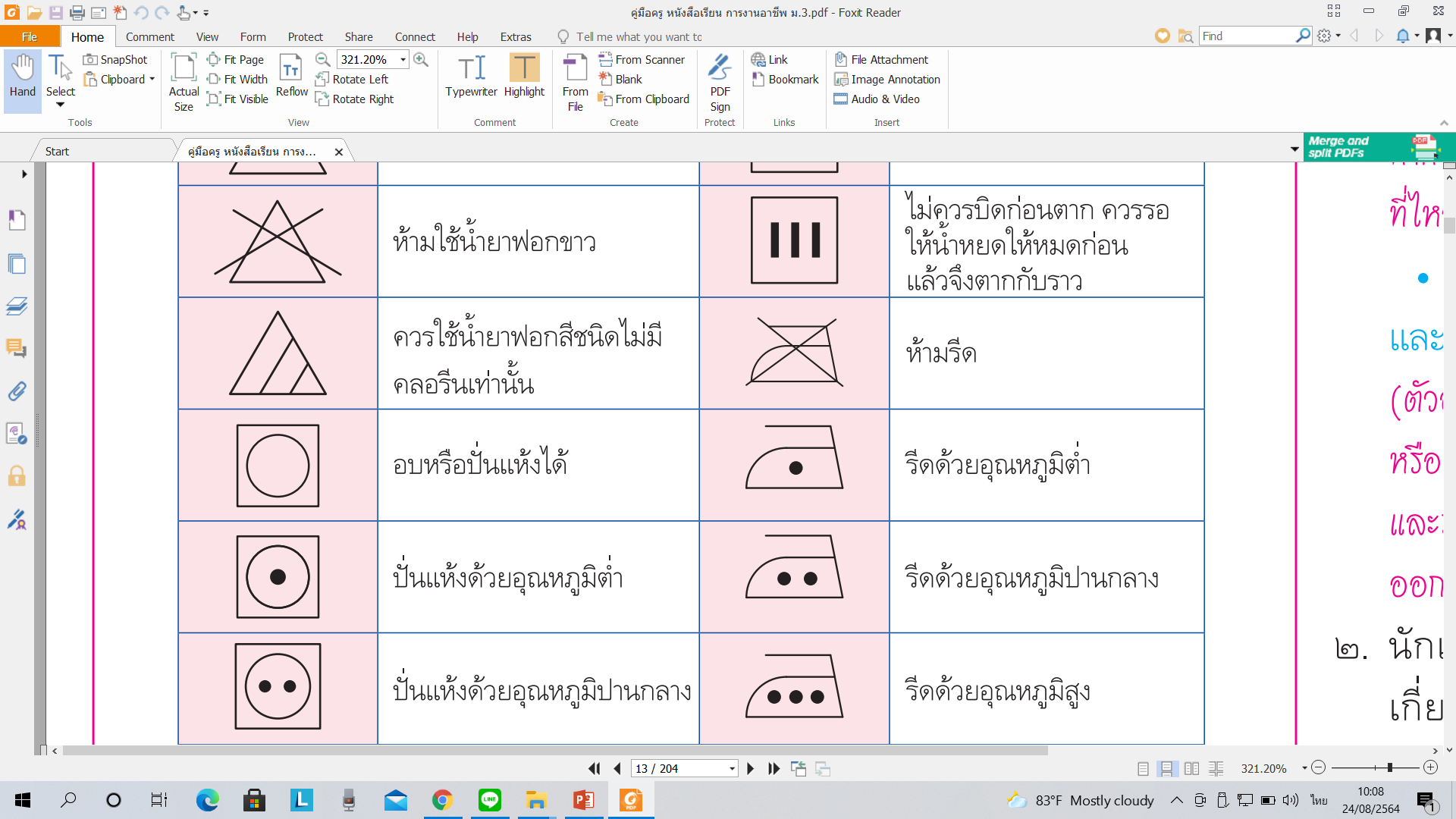 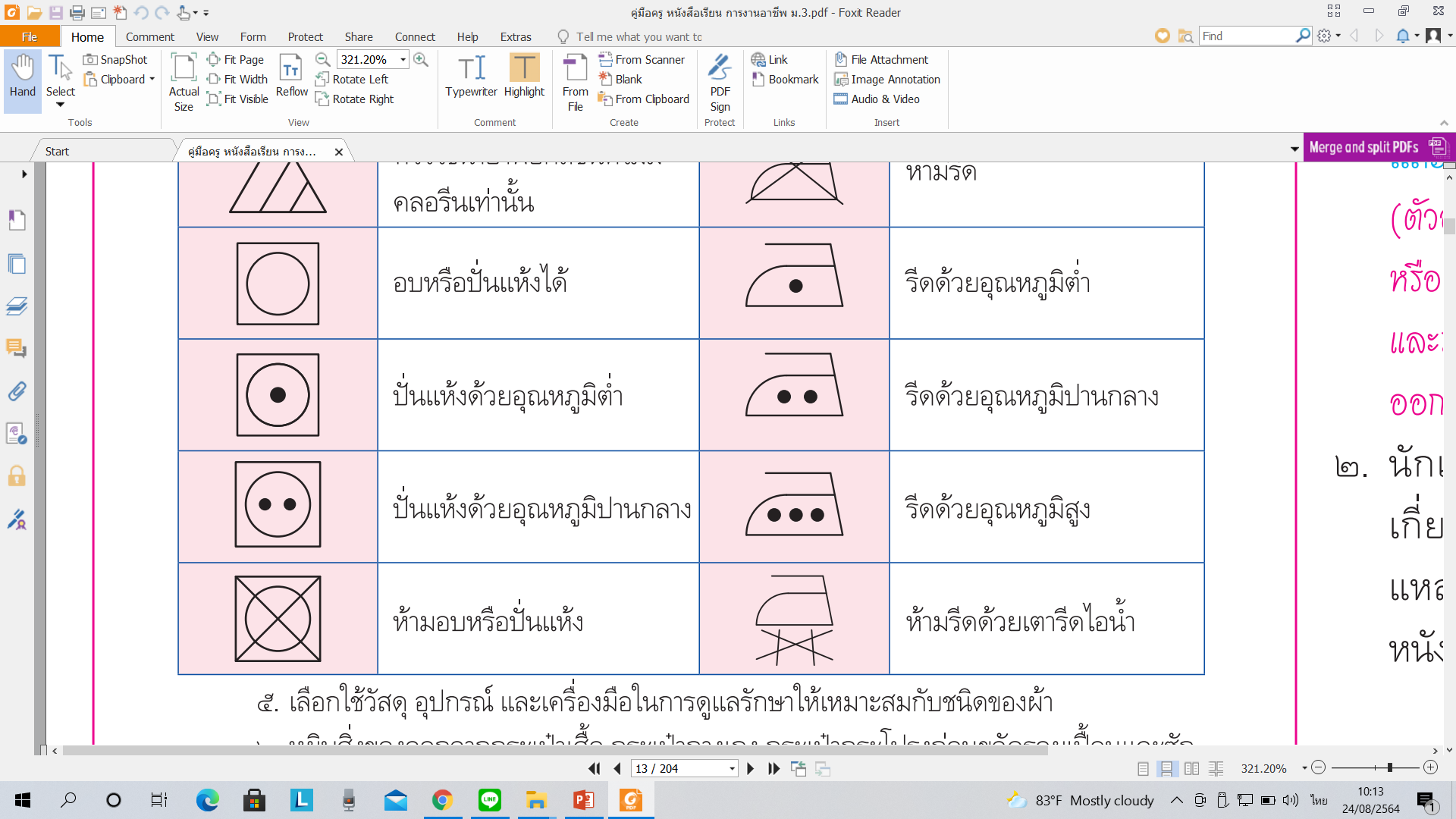 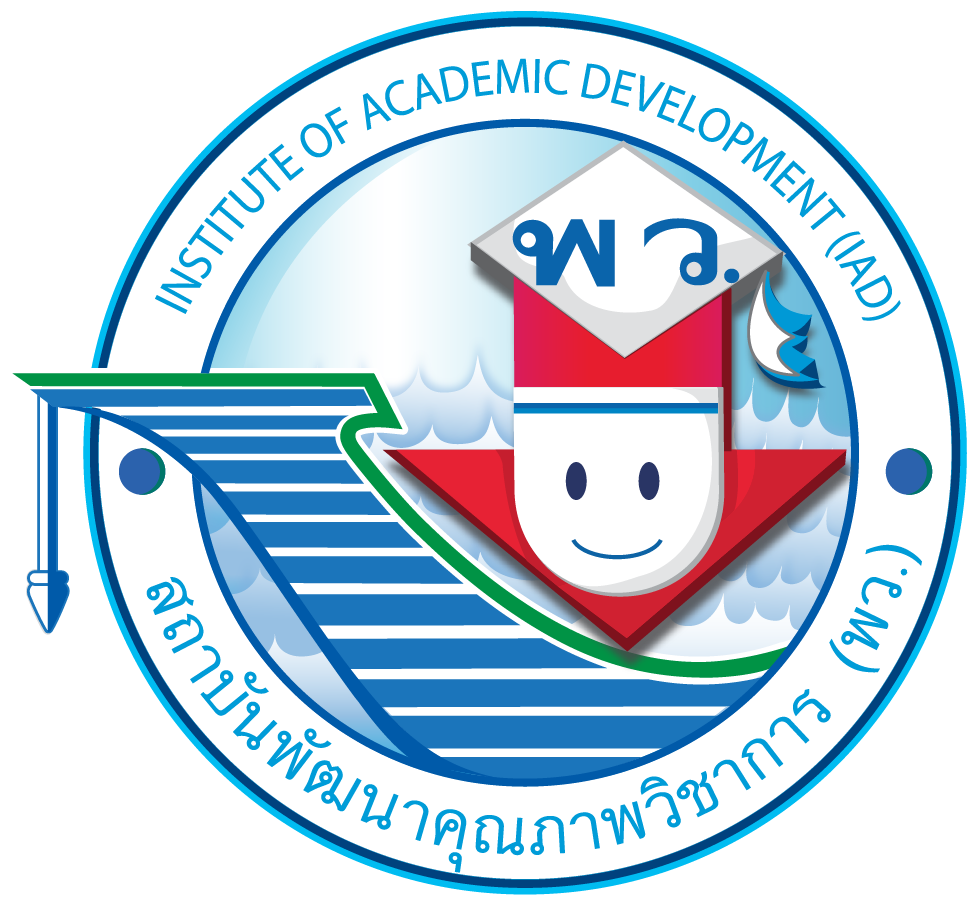 นักเรียนร่วมกันเล่นกิจกรรม “การดูแลเสื้อผ้าตามป้ายสัญลักษณ์” 
โดยนักเรียนแต่ละคนหยิบบัตรภาพรูปเสื้อผ้าในกล่อง ๑ บัตร 
แล้วบอกวิธีการปฏิบัติตามสัญลักษณ์ที่ปรากฏบนภาพให้ถูกต้อง
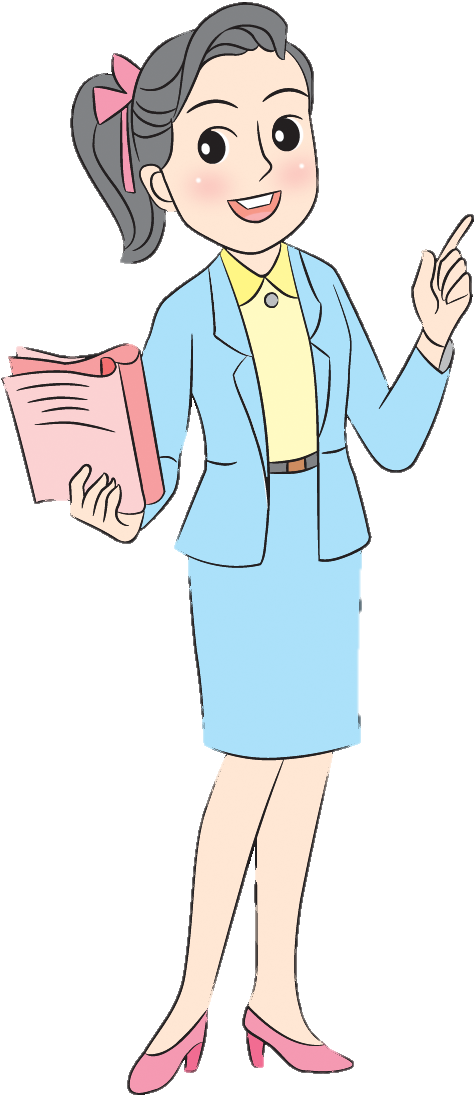 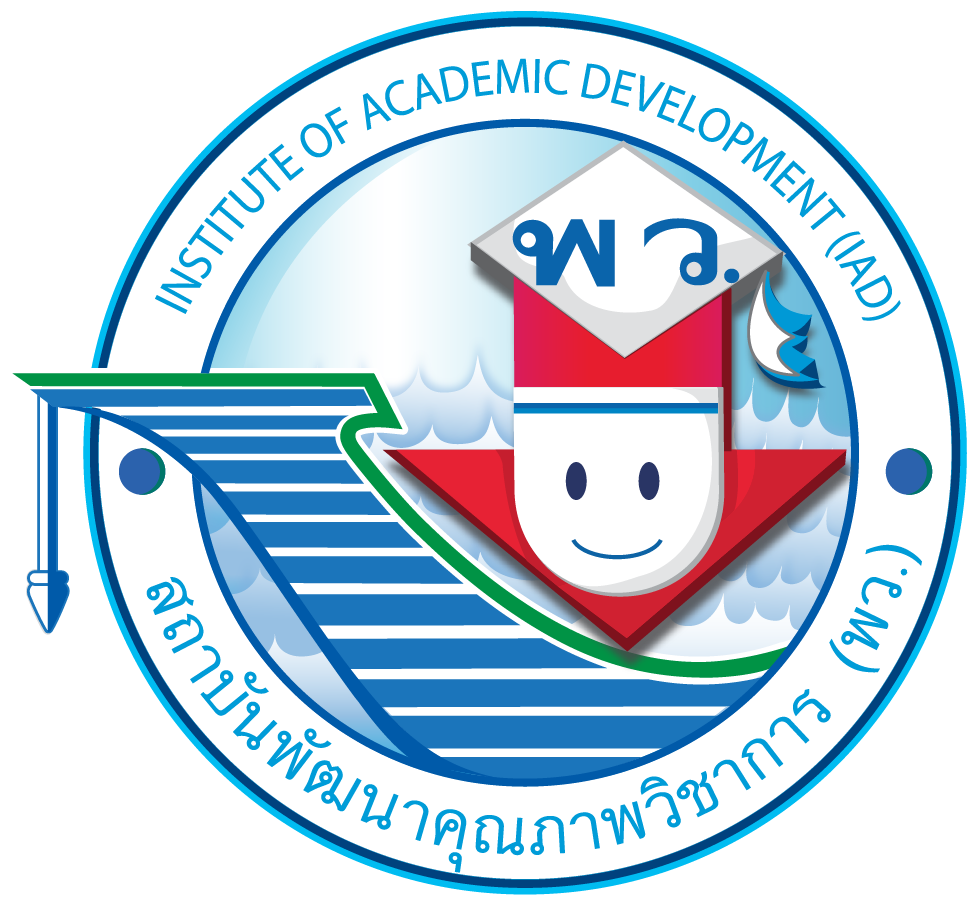 กิจกรรม “การดูแลเสื้อผ้าตามป้ายสัญลักษณ์”
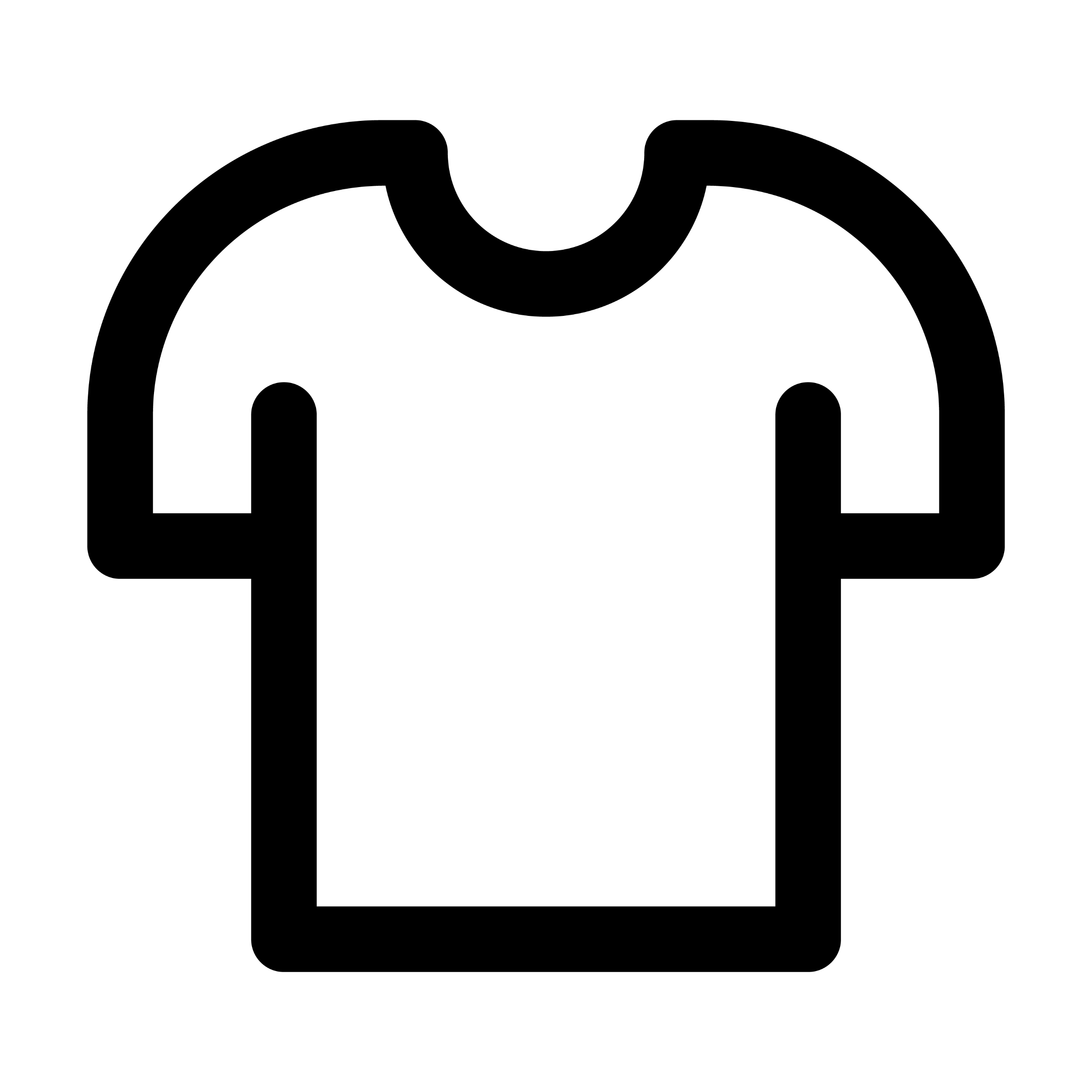 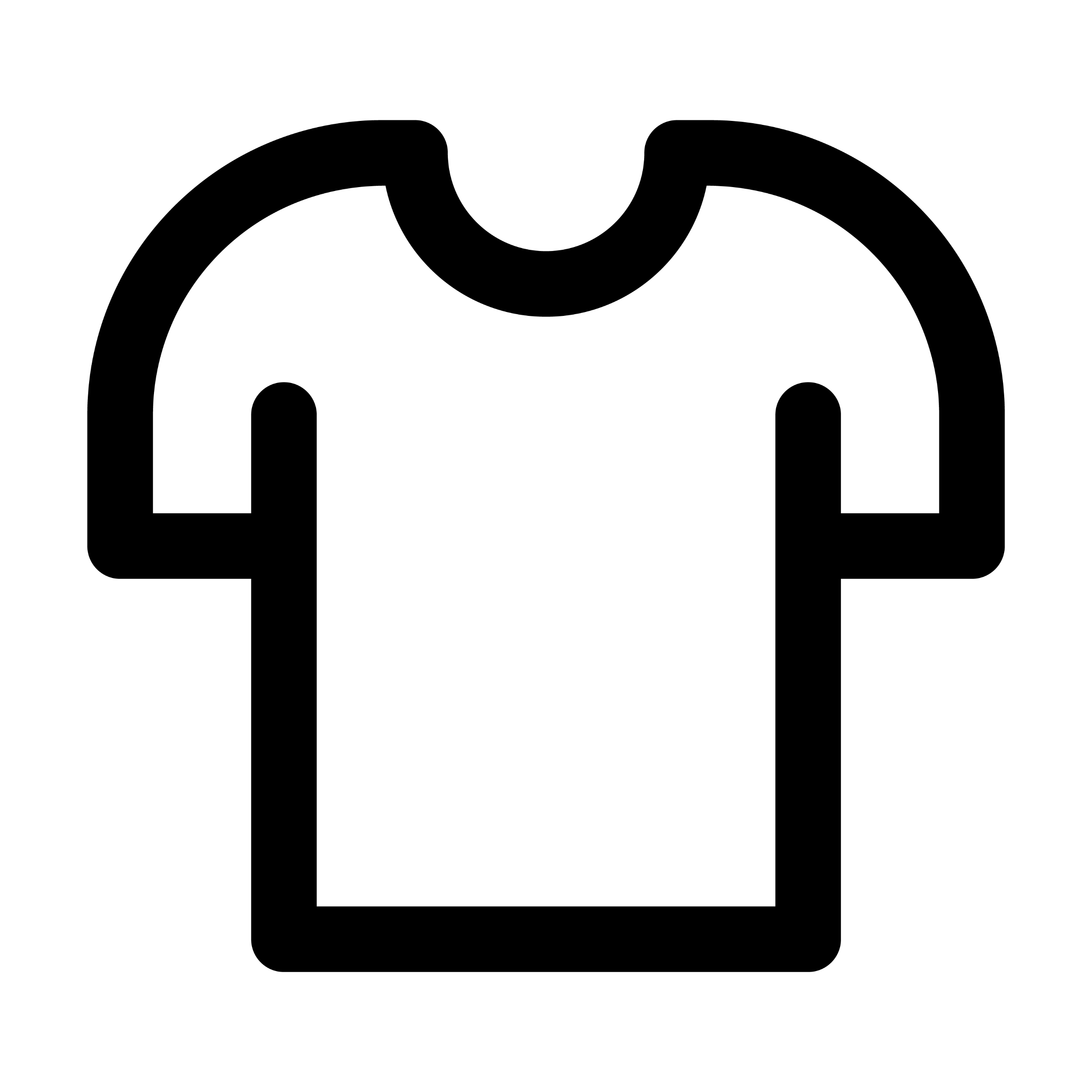 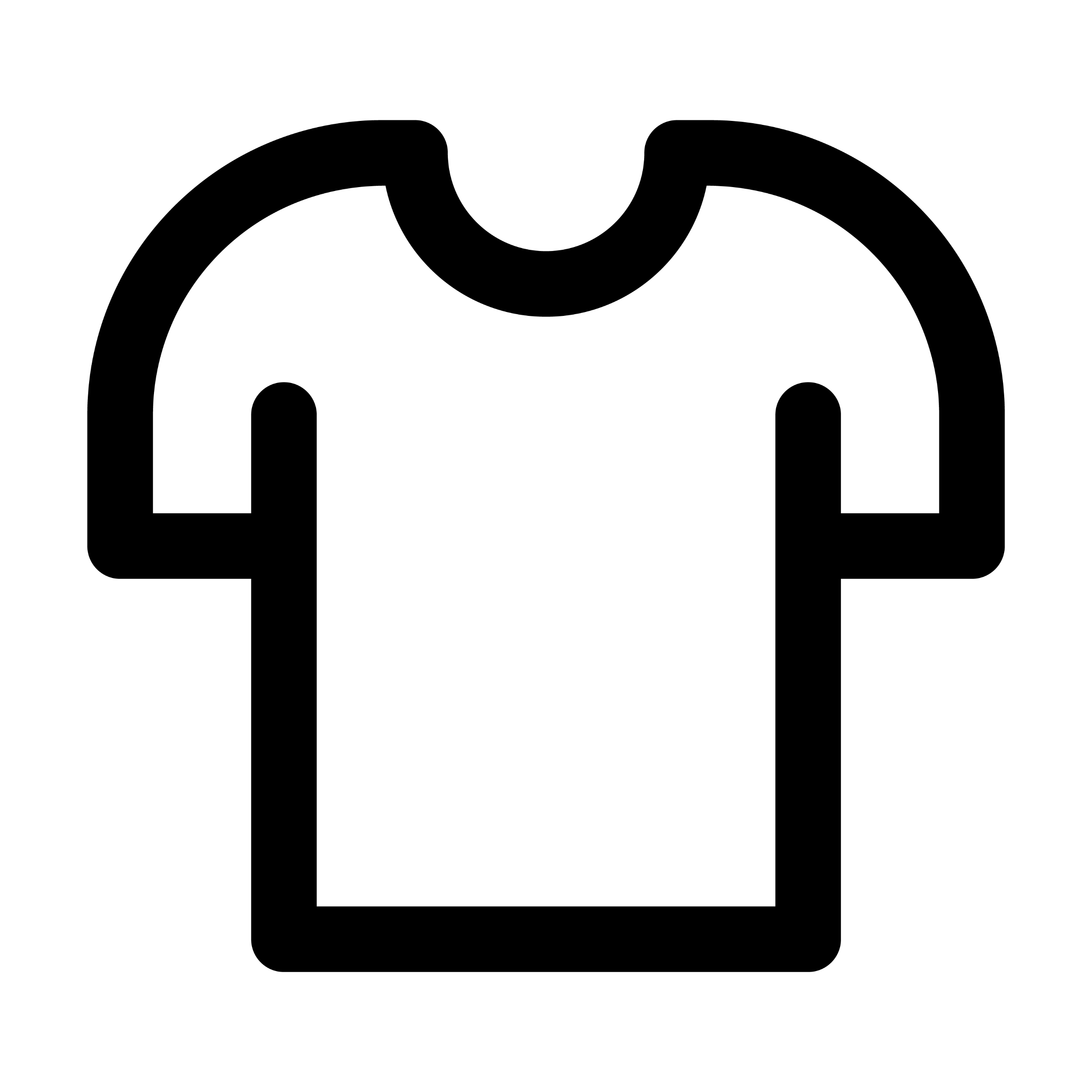 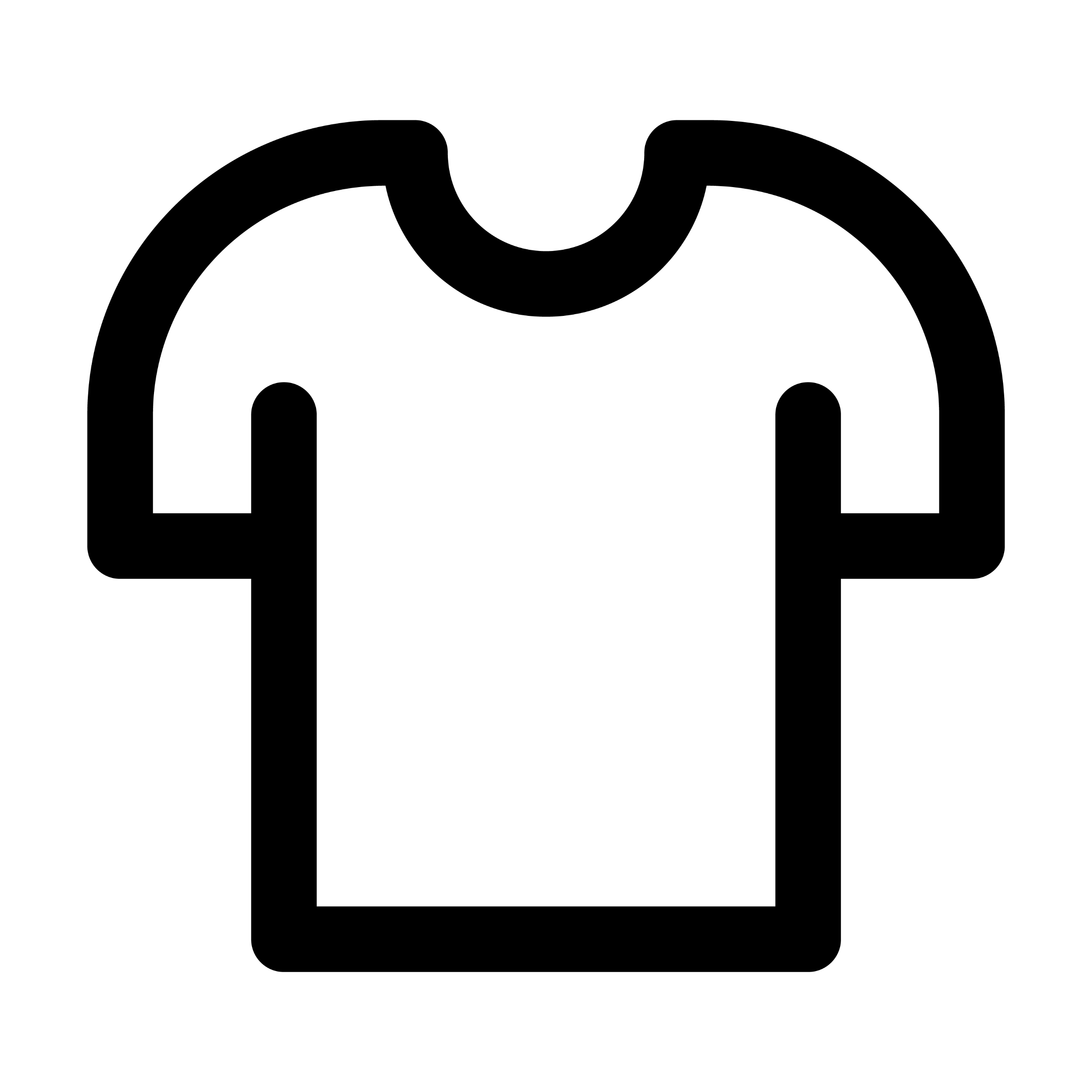 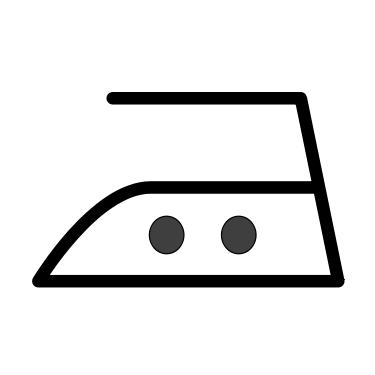 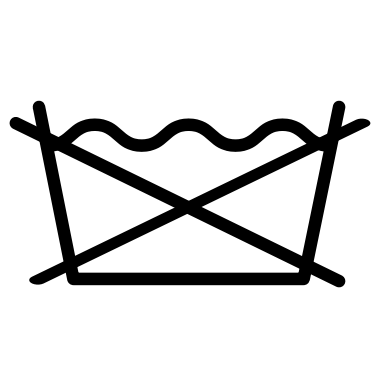 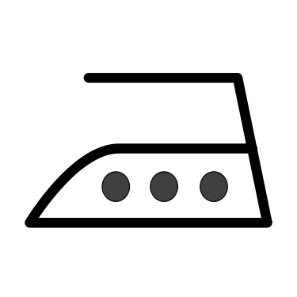 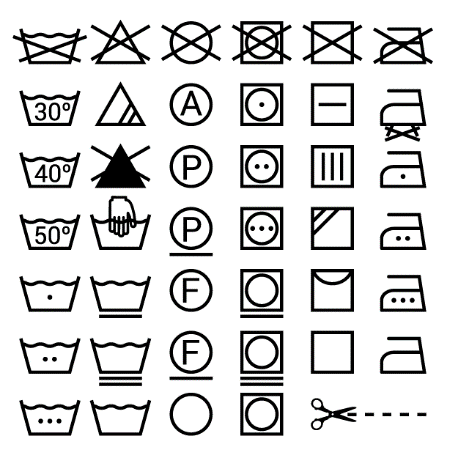 รีดด้วยอุณหภูมิปานกลาง
รีดด้วยอุณหภูมิสูง
ซักด้วยมือ
ห้ามซักด้วยเครื่องซักผ้า
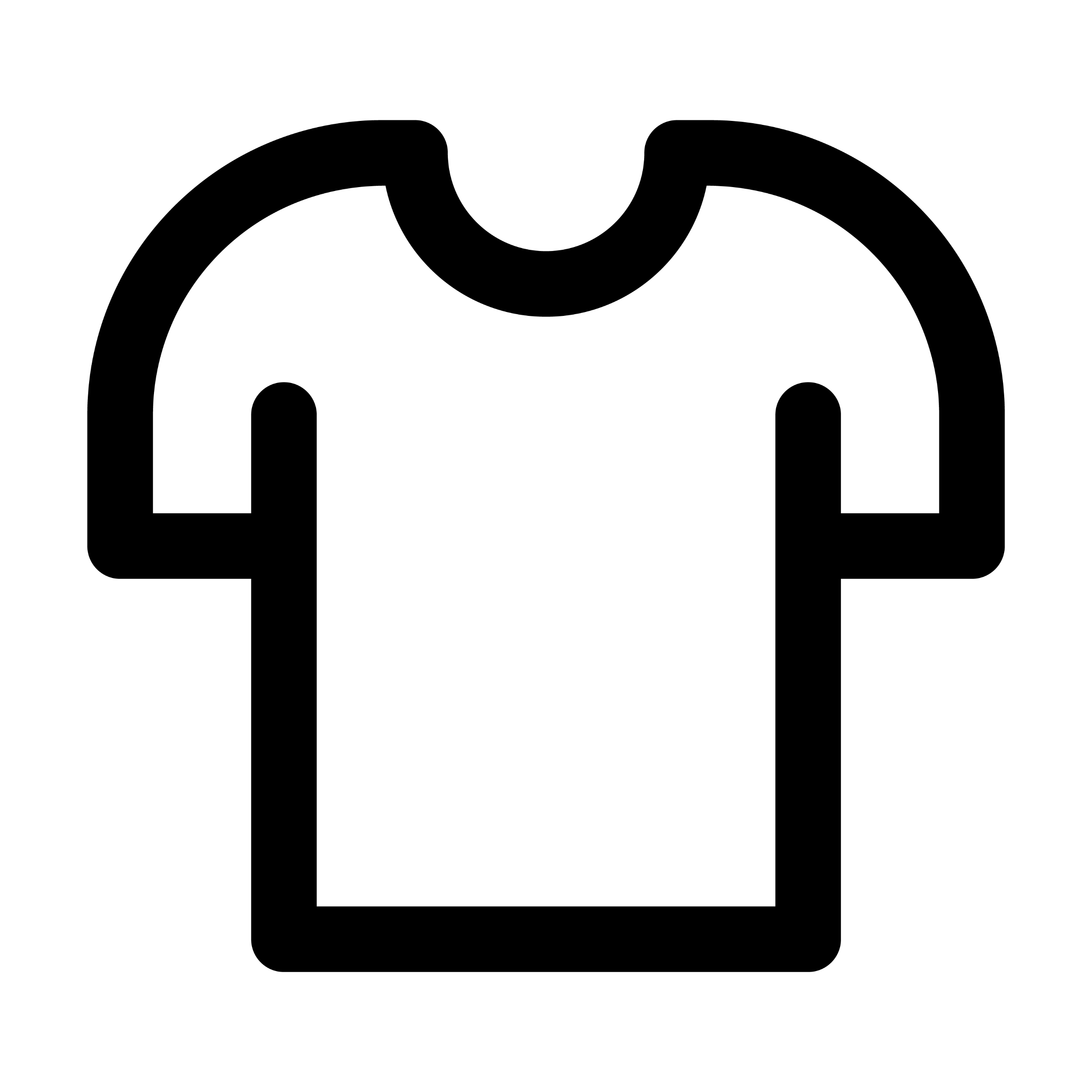 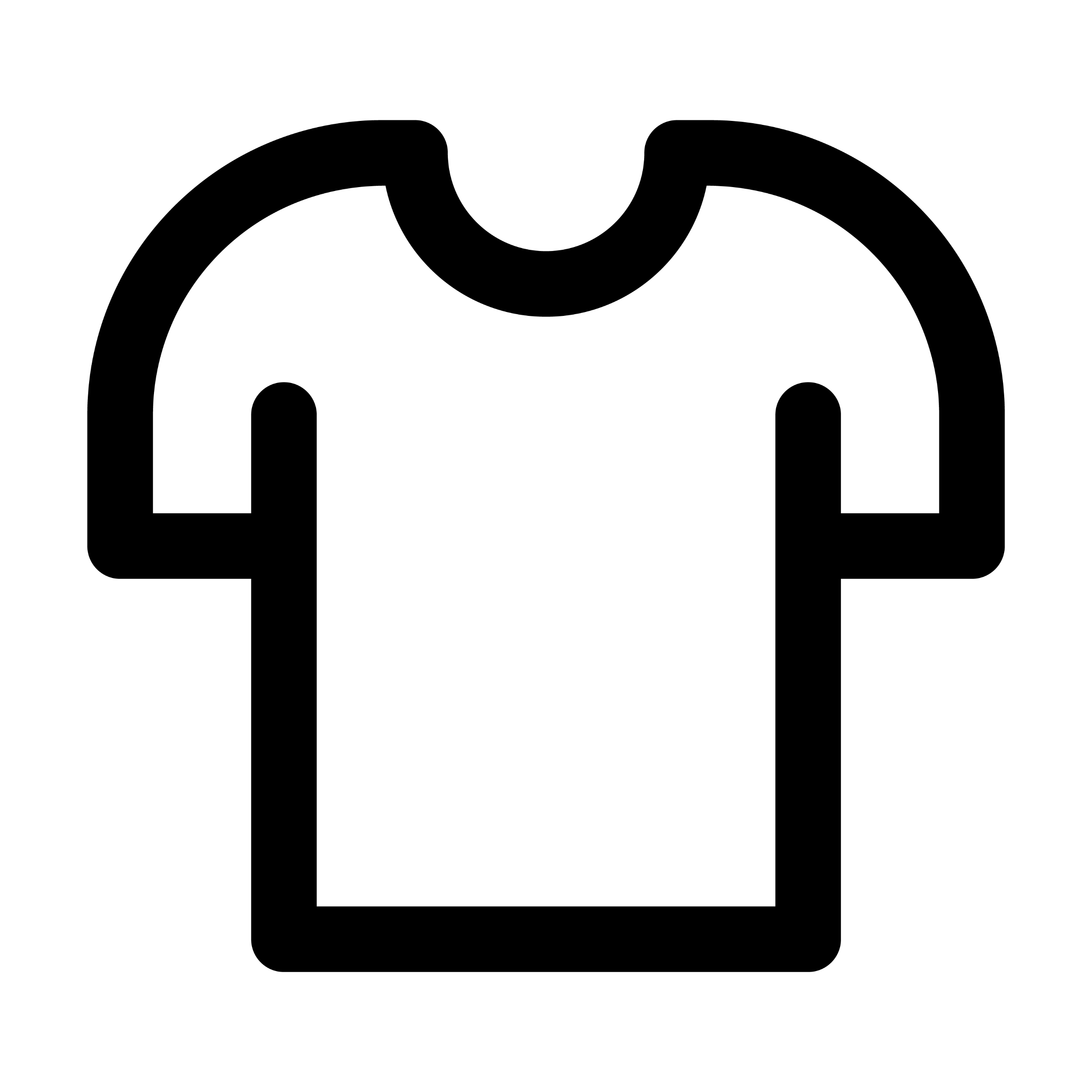 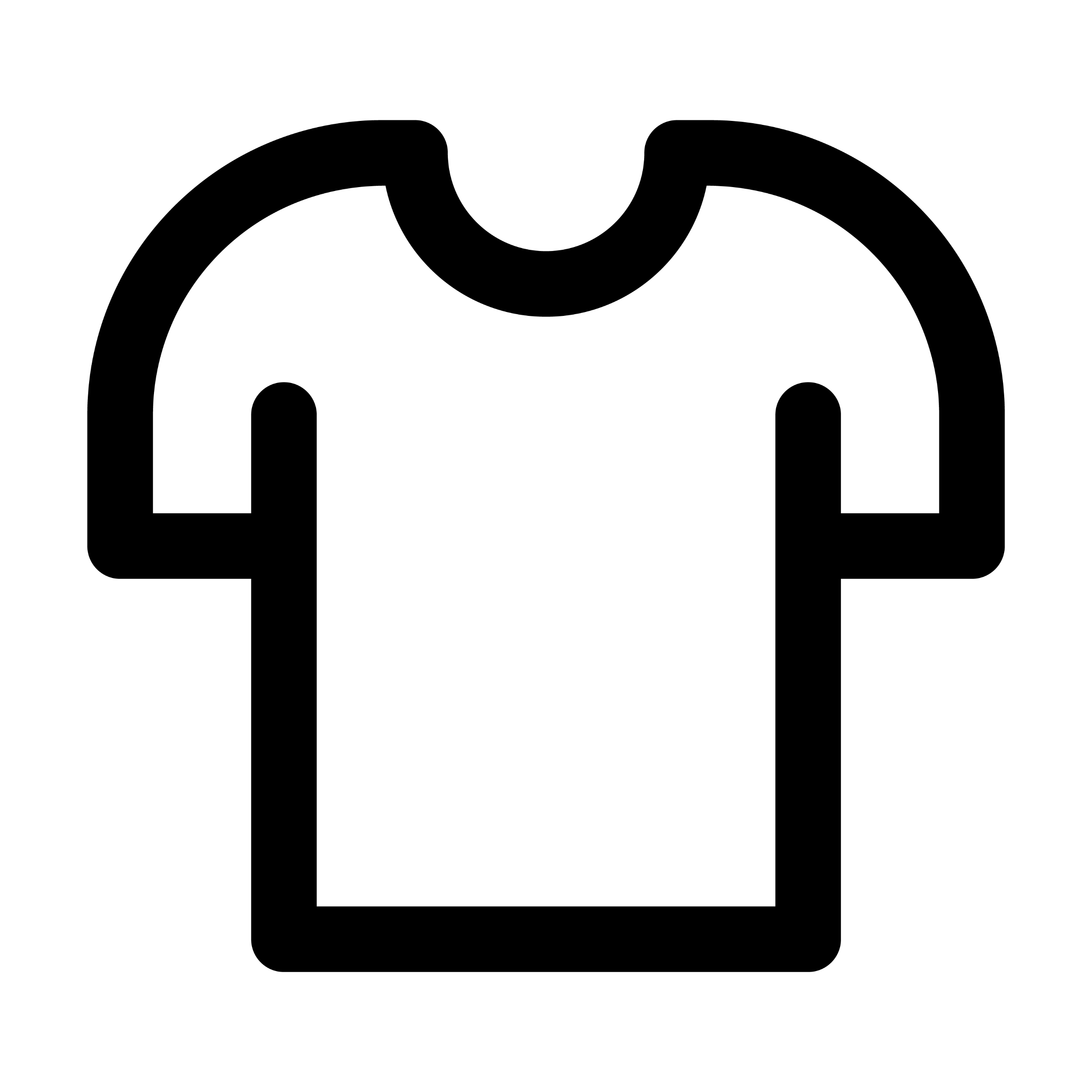 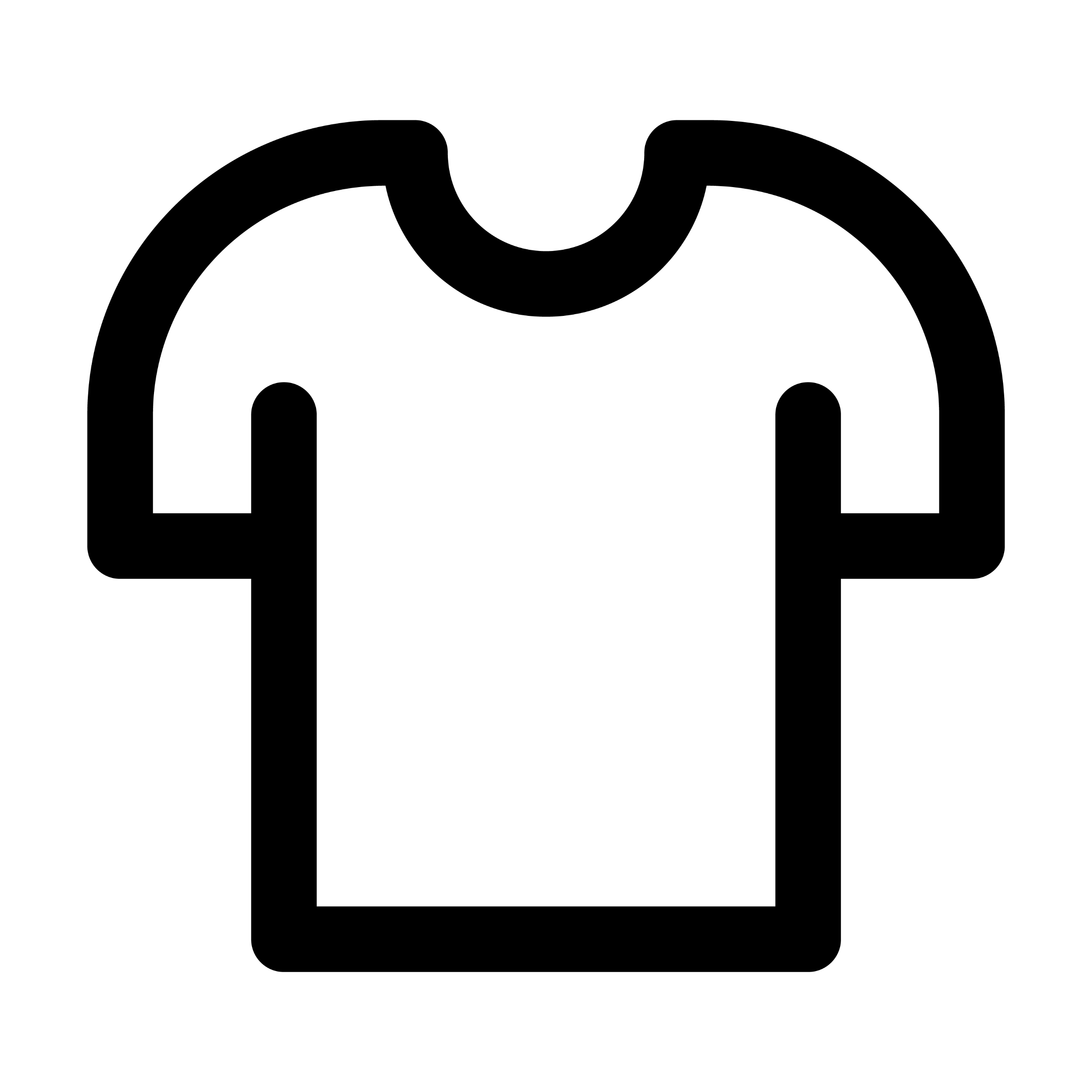 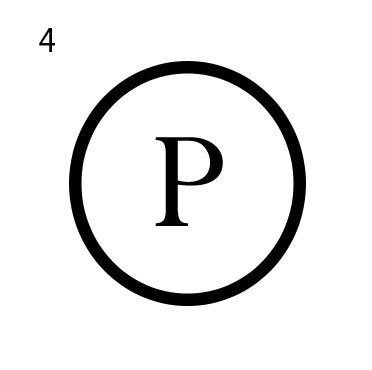 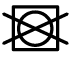 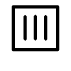 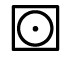 ซักแห้งได้
ห้ามอบหรือปั่นแห้ง
ปั่นแห้งด้วยอุณหภูมิต่ำ
ไม่บิดก่อนตาก 
รอน้ำหยดหมดก่อน
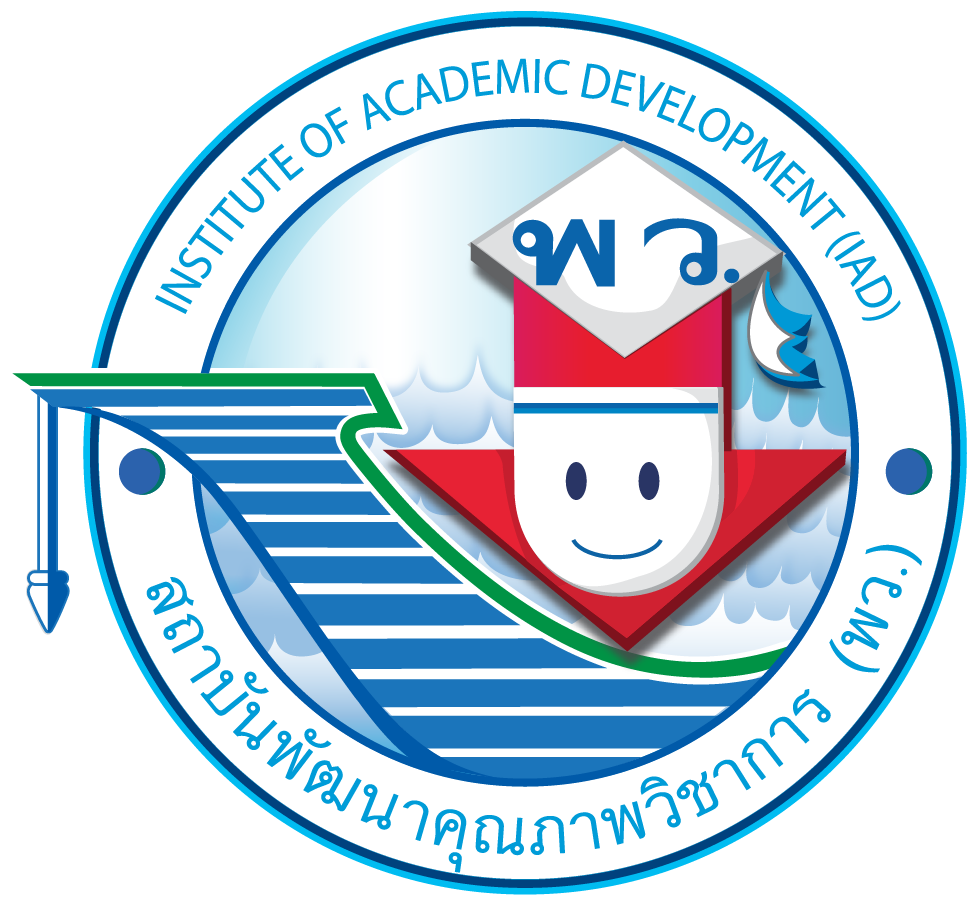 นักเรียนร่วมกันเปรียบเทียบผลที่เกิดขึ้นจากการปฏิบัติและ
ไม่ปฏิบัติในการดูแลรักษาเสื้อผ้าให้ถูกวิธีตามสัญลักษณ์บนป้ายที่ติดมากับเสื้อผ้า บันทึกผลลงในแผนภาพความคิด
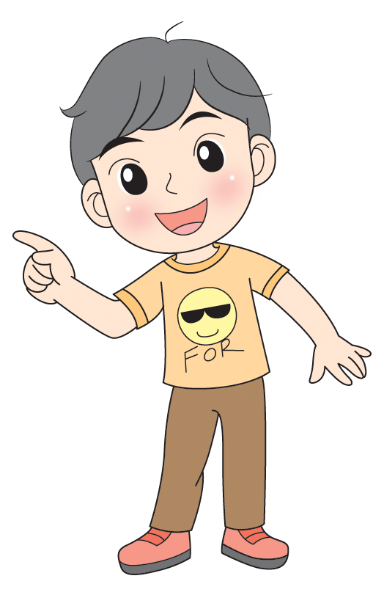 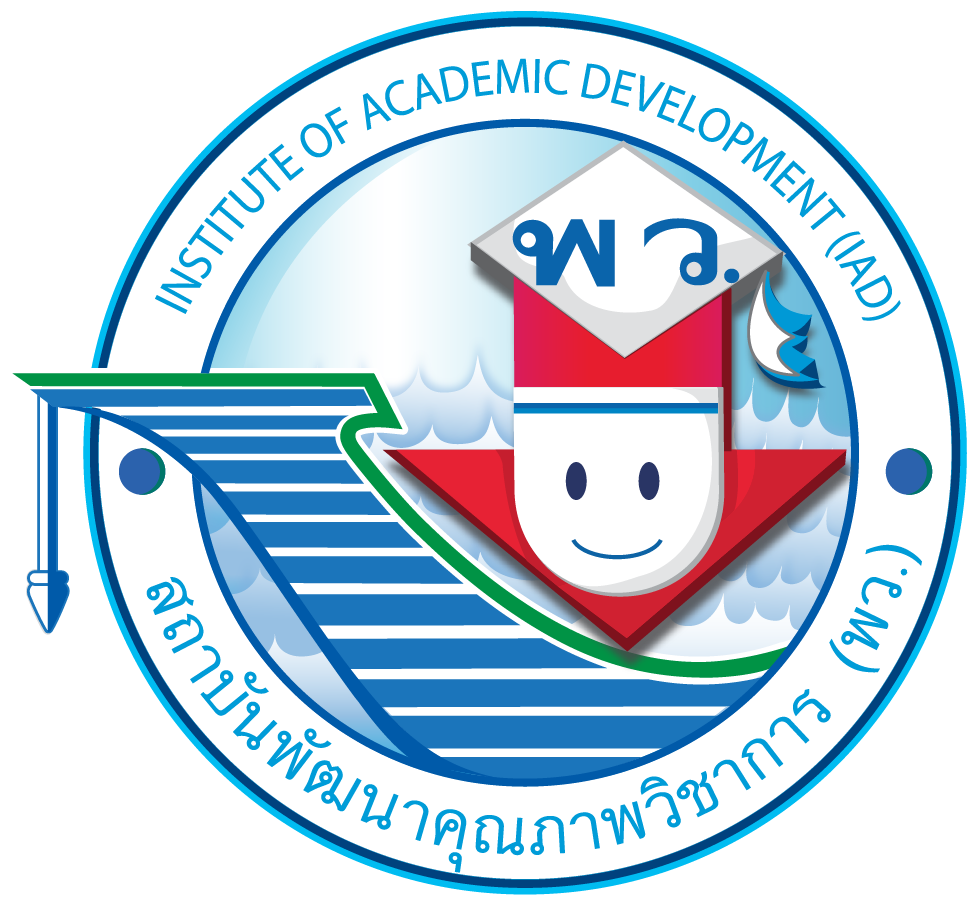 ตัวอย่างแผนภาพความคิด
ผลที่เกิดขึ้น
เสื้อผ้าไม่ชำรุดเสียหาย ใช้ได้นานขึ้น
ถ้าปฏิบัติ
การดูแลรักษาเสื้อผ้าตามสัญลักษณ์บนป้ายที่ติดมากับเสื้อผ้า
ผลที่เกิดขึ้น
เสื้อผ้าชำรุดเสียหายง่าย
ถ้าไม่ปฏิบัติ
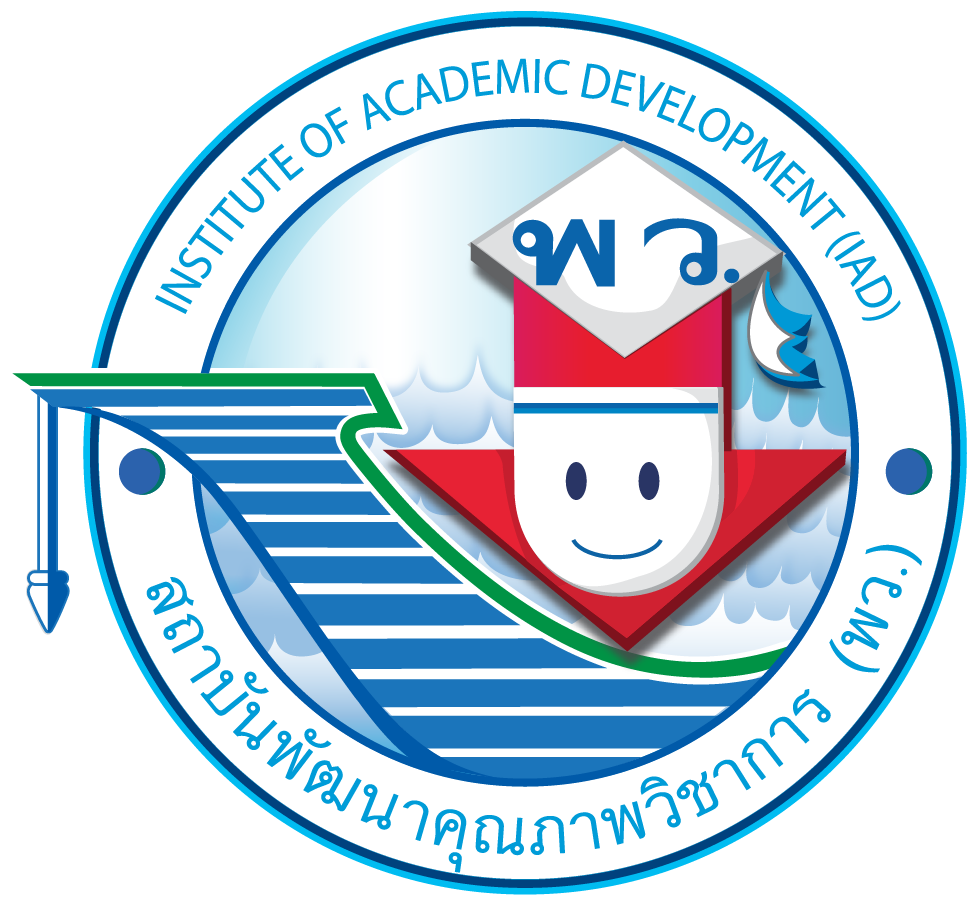 นักเรียนใช้วัสดุ อุปกรณ์ และเครื่องมือใดบ้าง
ในการทำความสะอาดเสื้อผ้า
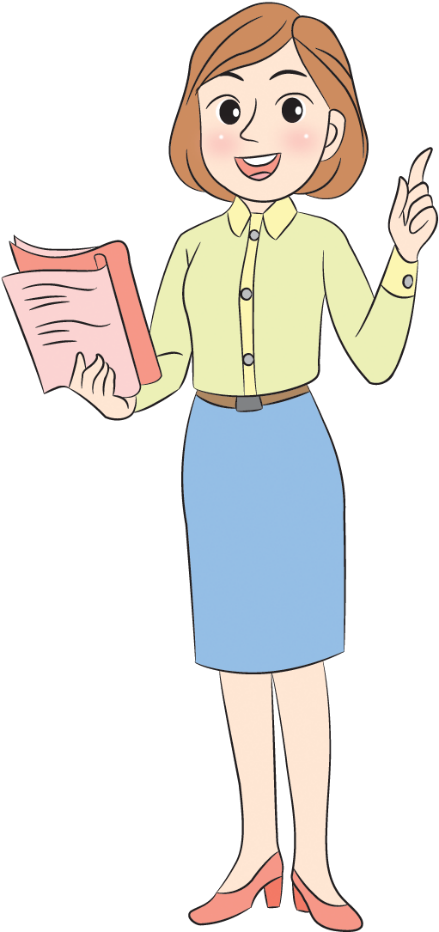 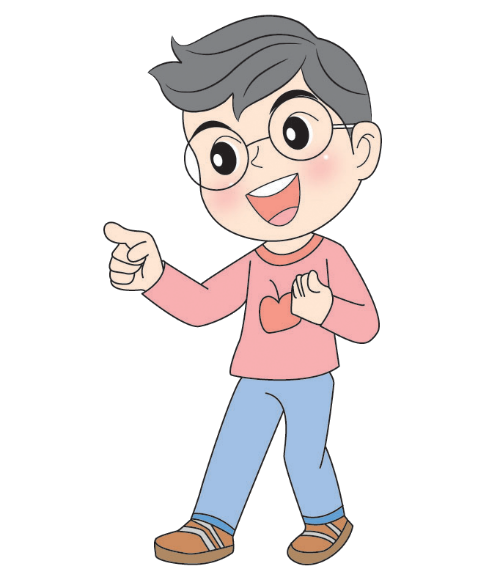 ผงซักฟอก
น้ำยาฟอกขาว
น้ำยาปรับผ้านุ่ม
แปรงซักผ้า
ตะกร้าใส่ผ้า
กะละมัง
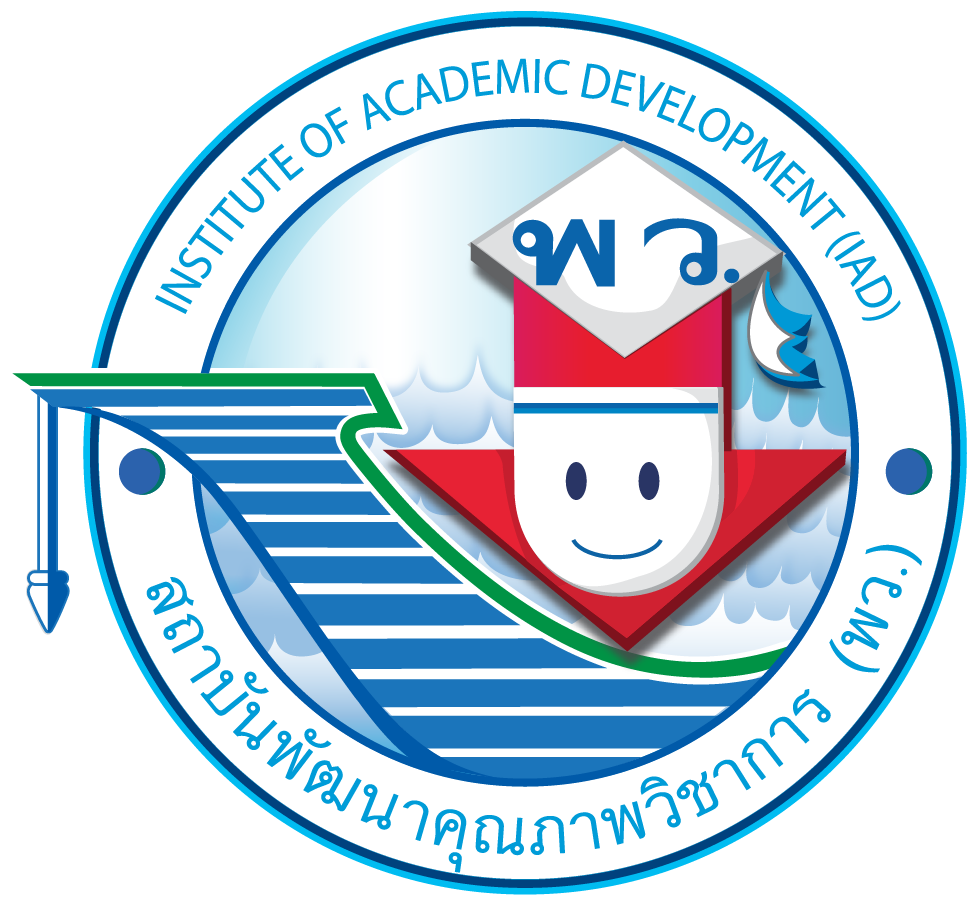 นักเรียนคิดว่า ภาพใดไม่จัดเป็นวัสดุ อุปกรณ์ และเครื่องมือที่ใช้ในการดูแลเสื้อผ้า
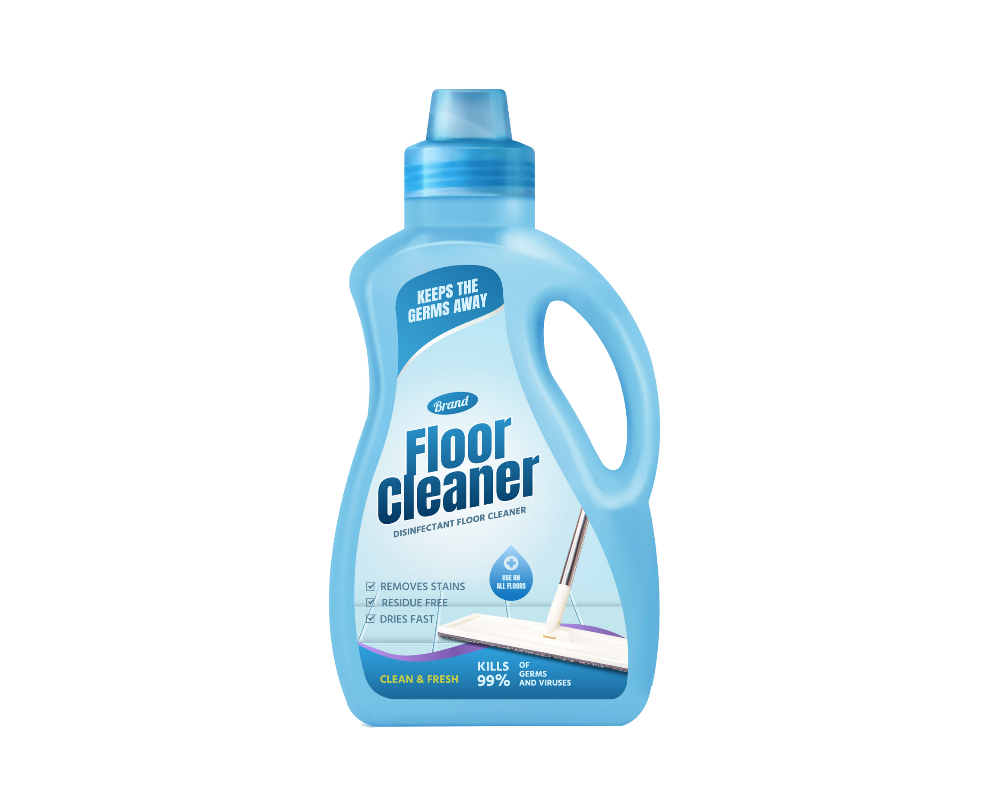 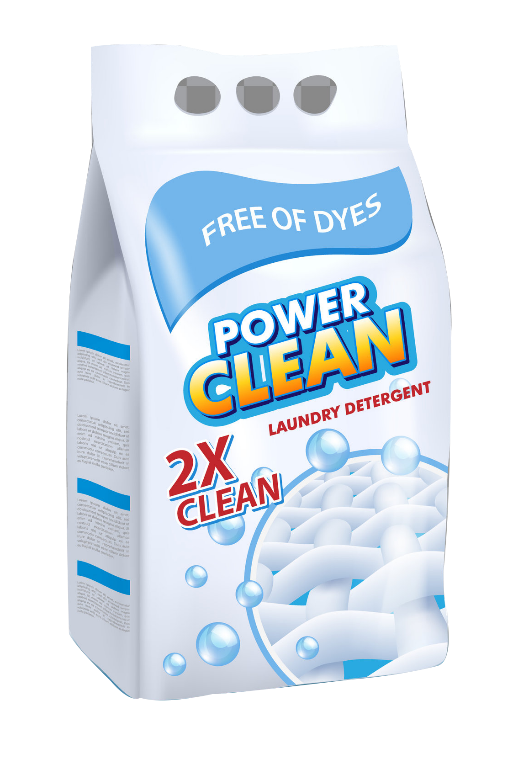 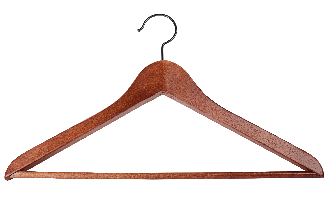 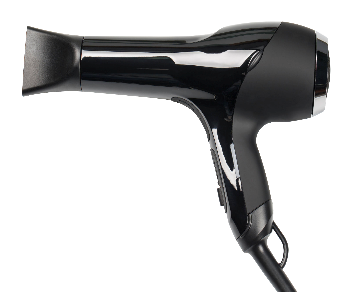 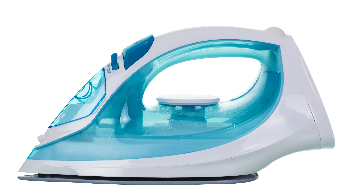 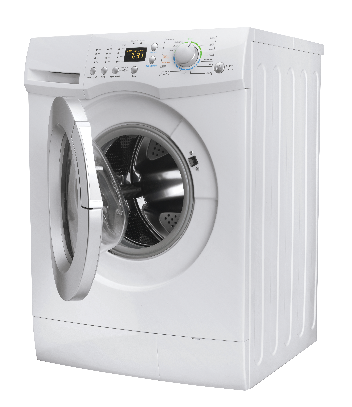 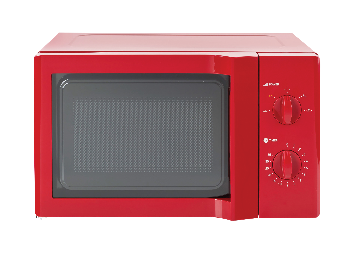 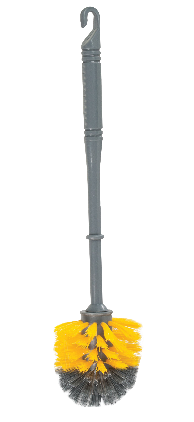 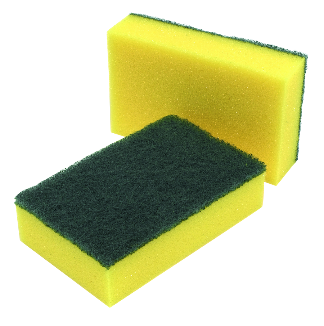 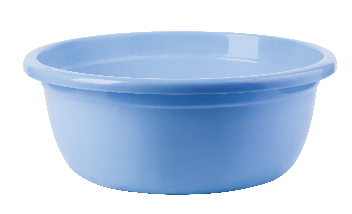 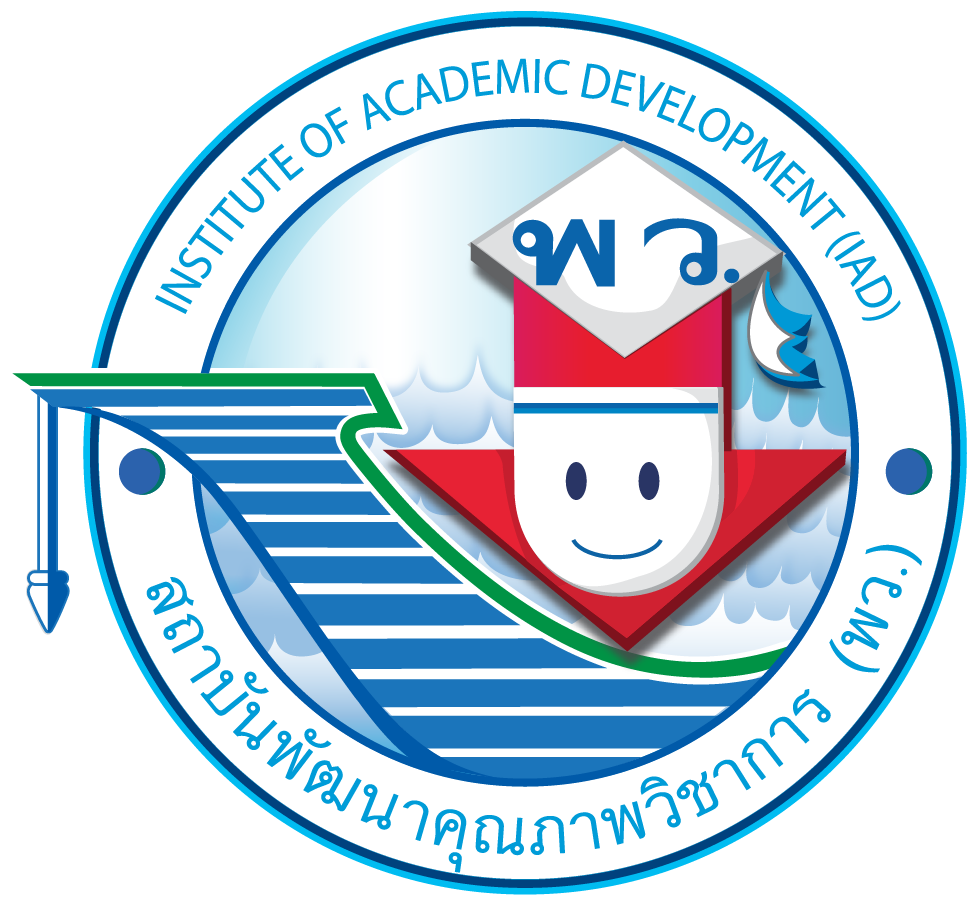 นักเรียนศึกษาและรวบรวมข้อมูลเกี่ยวกับวัสดุ อุปกรณ์ และเครื่องมือที่ใช้ในการดูแลเสื้อผ้า แล้วนำข้อมูลที่ได้มาแลกเปลี่ยนความรู้และตรวจสอบความถูกต้องของข้อมูล
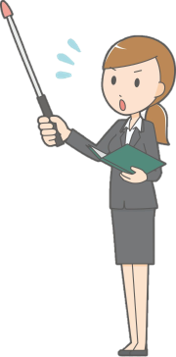 ความรู้เกี่ยวกับการใช้งานวัสดุ อุปกรณ์ และเครื่องมือในการดูแลเสื้อผ้า เพื่อให้สามารถเลือกใช้งานได้เหมาะสมกับลักษณะงาน
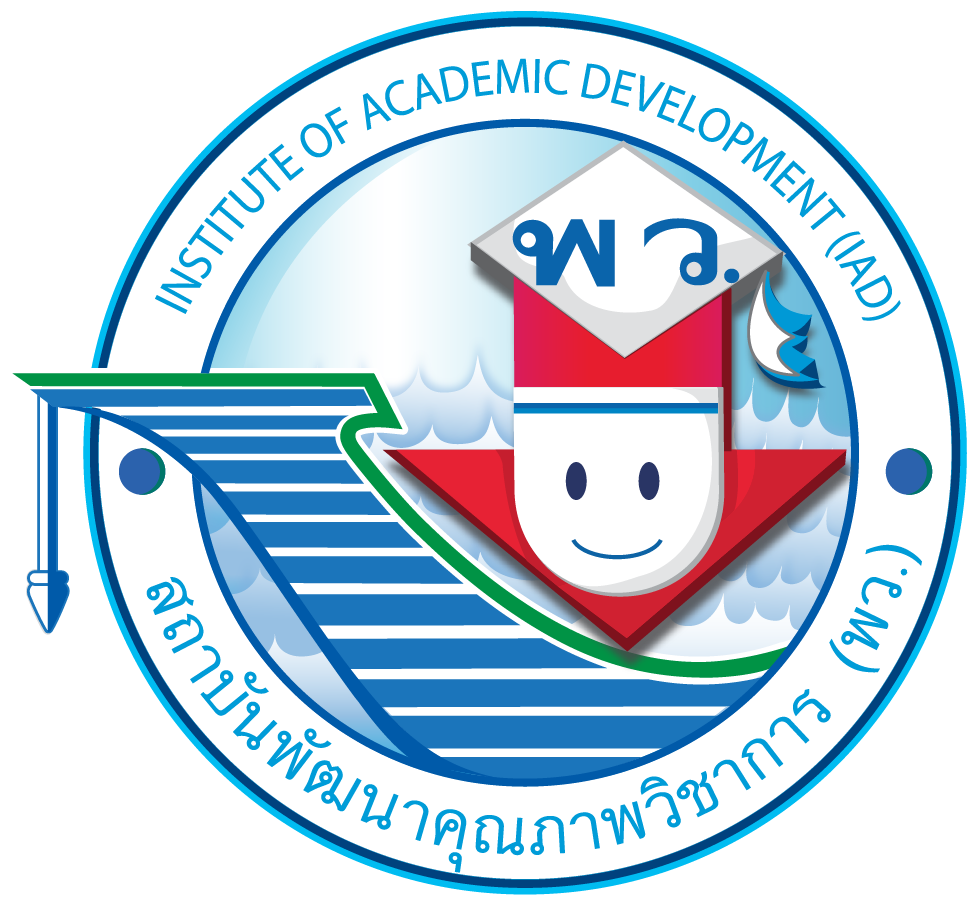 นักเรียนร่วมกันวิเคราะห์บัตรคำเกี่ยวกับวัสดุ อุปกรณ์ และเครื่องมือในการดูแลเสื้อผ้า แล้วจำแนกประเภทของบัตรคำว่าสิ่งใดเป็นวัสดุ อุปกรณ์ และเครื่องมือ เพื่อเลือกใช้ให้เหมาะสมกับลักษณะการนำไปใช้งานลงในตารางให้ถูกต้อง
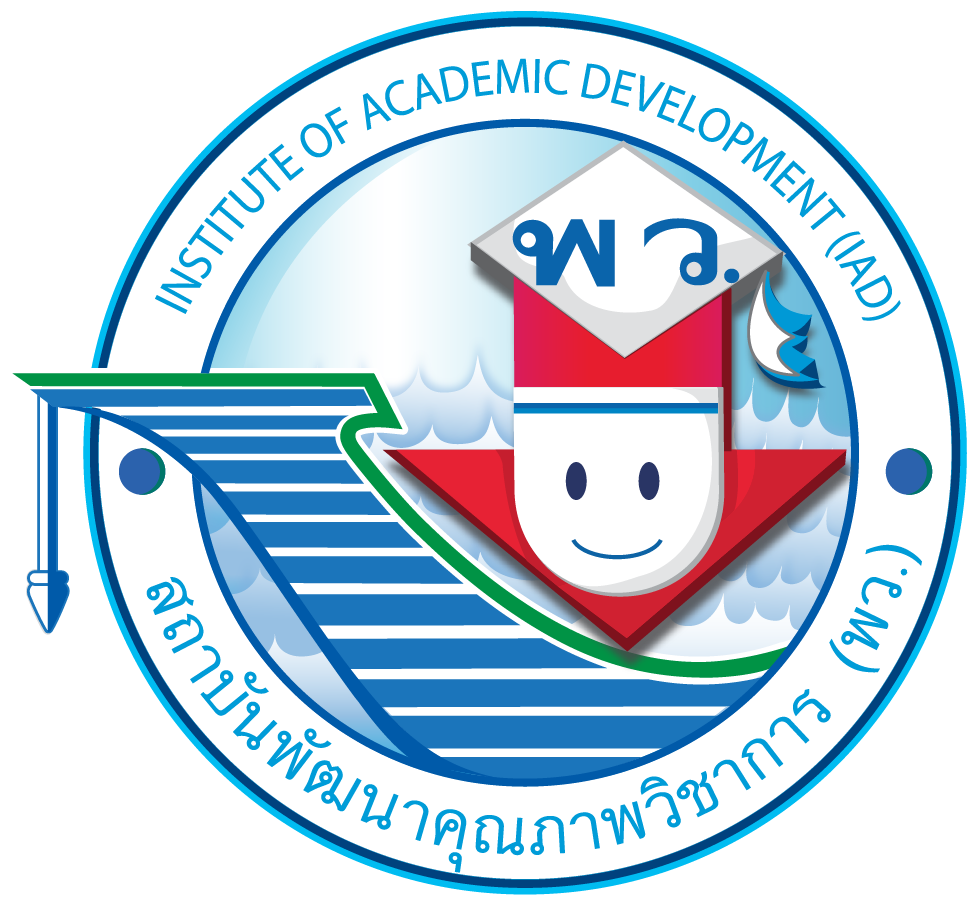 บัตรคำ
ตารางการจำแนกวัสดุ อุปกรณ์ และเครื่องมือ
สารฟอกขาว
สารซักฟอก
คราม
กะละมัง
ตะกร้าใส่ผ้า
แปรงซักผ้า
น้ำยาปรับผ้านุ่ม
ขวดใส่น้ำยารีดผ้าเรียบ
แป้งลงผ้า
โต๊ะรีดผ้า
หมอนรองรีด
ไม้แขวนเสื้อ
ที่หนีบผ้า
น้ำยารีดผ้าเรียบ
เตารีด
เครื่องซักผ้า